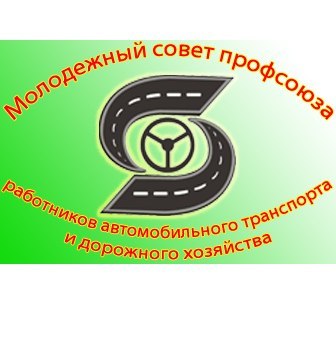 ИНФОРМАЦИЯ«О РАБОТЕ МОЛОДЕЖНОГО СОВЕТА КРАСНОЯРСКОЙ ТЕРРИТОРИАЛЬНОЙ (КРАЕВОЙ) ОРГАНИЗАЦИИ ОБЩЕРОССИЙСКОГО ПРОФСОЮЗА РАБОТНИКОВ АВТОМОБИЛЬНОГО ТРАНСПОРТА И ДОРОЖНОГО ХОЗЯЙСТВА В 2015-2016 ГГ.»
МОЛОДЕЖНЫЙ СОВЕТ КРАСНОЯРСКОЙ КРАЕВОЙ ОРГАНИЗАЦИИ ПРОФСОЮЗА РОСПРОФТРАНСДОР с Председателем краевой организации профсоюза В.Г.Медведевым
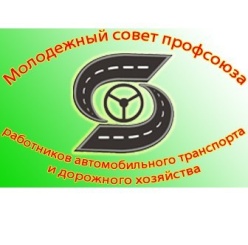 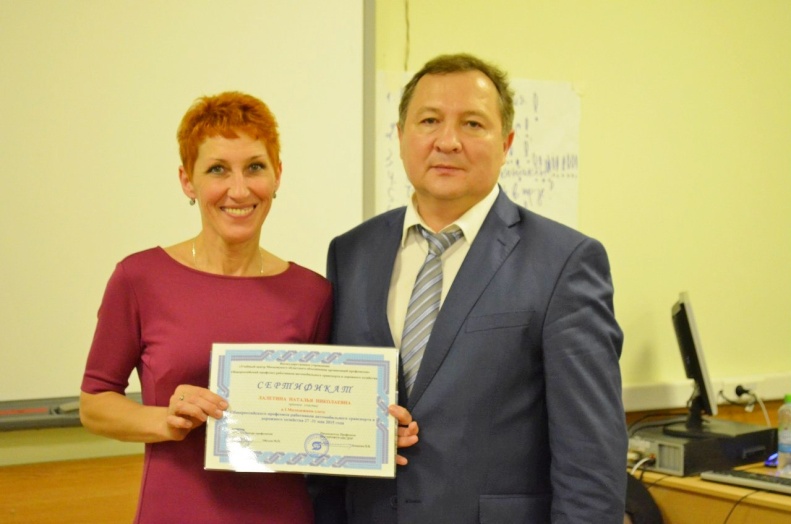 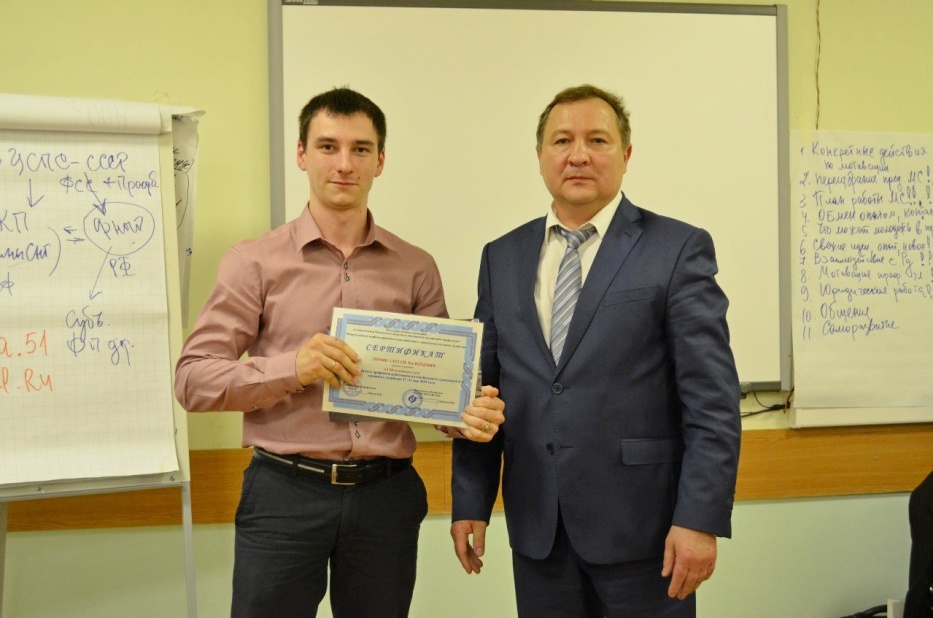 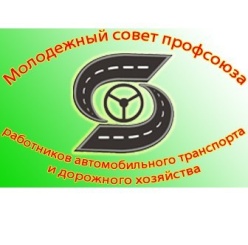 Красноярская территориальная (краевая) организация Общероссийского профсоюза РОСПРОФТРАНСДОР считает одним из приоритетных направлений своей деятельности реализацию молодежной политики. Это нашло отражение в программных документах, основных направлениях ее деятельности.
Наш Молодежный совет делает свои первые шаги.
 В начале 2015г. года (февраль) прошли организационные собрания, на которых решался вопрос о составе МС, выборы председателя и заместителя, распределение обязанностей и зон ответственности, планирование работы совета. В состав МС вошли члены ППО городских предприятий отрасли. Председателем МС выбран Инчин Сергей, заместитель – Бугров Иван, члены МС – Шалимов Станислав, Яцунов Дмитрий, Кузнецова Александра, Козлов Сергей.
В настоящее время встречи и заседания Молодежного совета крайкома проходят на территориях автотранспортных предприятий города: МП КПАТП №5, МП КПАТП №7, КрайДЭО, КРУДОР.
Летом 2014г. создан МС в ППО КрайДЭО, с весны 2015г. создан МС в ППО предприятий МП КПАТП №7. Уполномоченными по работе с молодежью в Красноярском автотранспортном техникуме  и МП КПАТП №5 являются Лалетина Н.Н. и Инчин С.В., Шалимов С.Н. соответственно.
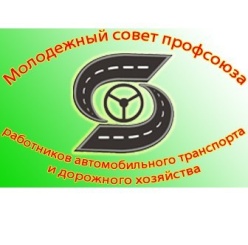 Сегодня Молодежный Совет Красноярской территориальной (краевой) организации Общероссийского профсоюза РОСПРОФТРАНСДОР является координатором работы молодежных структур и уполномоченных по работе с молодежью в ППО отрасли в городе Красноярске и крае.  Это позволяет выстраивать работу в едином ключе, повышать уровень профсоюзных знаний молодых активистов, формировать осознанное членство среди молодежи отрасли, повышать статус профсоюзов.
Молодые профлидеры являются главными инициаторами проводимой работы с молодежью в ППО отрасли. Именно проведение внутренних мероприятий в последнее время стало основной задачей молодежных структур. Это способствует формированию работоспособной команды, выявлению новых лиц, осуществлению кадровой работы.
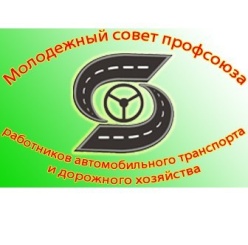 В течение года свое личное участие в реализацию молодежной политики профсоюзов Красноярского края и отрасли внесли :
Лалетина Наталья Николаевна, 
Инчин Сергей, 
Шалимов Станислав, 
Бугров Иван,
 Семикин Степан, 
Ерохина Олеся, 
Волков Виталий, 
Кузнецова Александра, 
Яцунов Дмитрий, 
Ведерников Алексей, 
Козлов Александр. 
Молодые профлидеры играют важную роль не только в деятельности молодежных советов, а также всей профорганизации в целом.
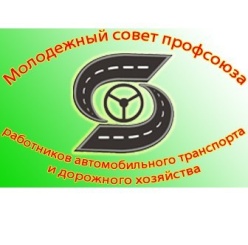 Выявление активных молодых людей в ППО, развитие их лидерских качеств является одной из главных задач профорганизации. Его умение работать в команде, добиваться определенных результатов, взаимодействовать и привлекать к профсоюзной деятельности молодых членов профсоюза позволяет укрепить организацию в целом. Решение таких стратегических задач отражены в  Плане работы МС в 2015- 2016 годах.
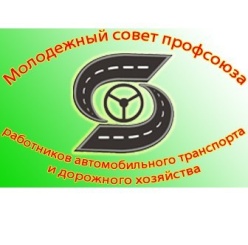 План работы Молодежного совета Красноярской территориальной (краевой) организации общероссийского профсоюза работников автомобильного транспорта и дорожного хозяйствана 2015 год.
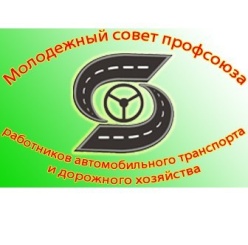 План работы Молодежного советаКрасноярской территориальной (краевой) организации общероссийского профсоюза работников автомобильного транспорта и дорожного хозяйствана 2016 год.
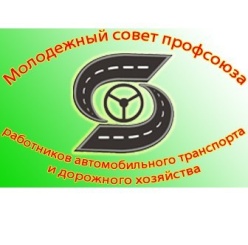 План работы Молодежного советаКрасноярской территориальной (краевой) организации общероссийского профсоюза работников автомобильного транспорта и дорожного хозяйствана 2016 год.
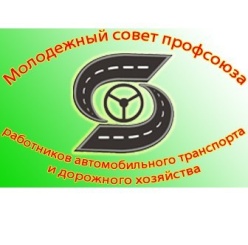 В плане МС большой комплекс мероприятий, направленных на выявление, обучение и вовлечение молодежи в активную деятельность профсоюзов. Современные подходы, мобильность, грамотность, единство подходов, идеологическая основа в формировании и разработке мероприятий профорганизаций и МС позволяет выстроить правильный вектор развития профсоюзного движения, укрепления его идеологии.
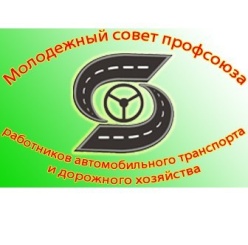 Обучение профсоюзной молодежи.
Образовательные проекты и программы являются результативной составляющей процесса воспитания и становления профсоюзного лидера. В процессе обучения закладываются основы профсоюзной работы, практических знаний, профсоюзной идеологии.
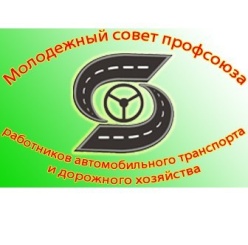 В 2015 г. Школу молодого профсоюзного лидера закончили 3 члена МС – Инчин Сергей, Шалимов Станислав, Волков Виталий. По окончанию ШМПЛ слушатели получили Свидетельство о повышении квалификации установленного образца.
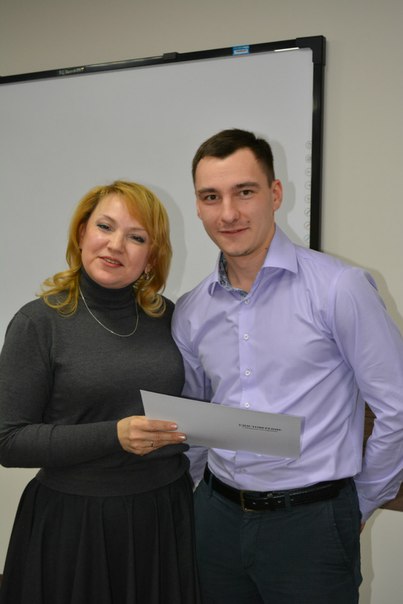 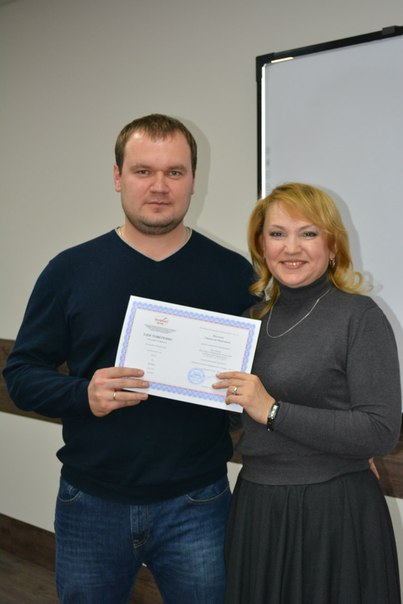 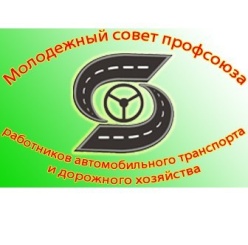 Обучение в ШМПЛ заканчивается конференцией, на которой работа по теме «Социальное партнерство и его реализация  в ППО», представленная Инчиным С.В. и Шалимовым С. Н., признана одной из лучших выпускных работ.
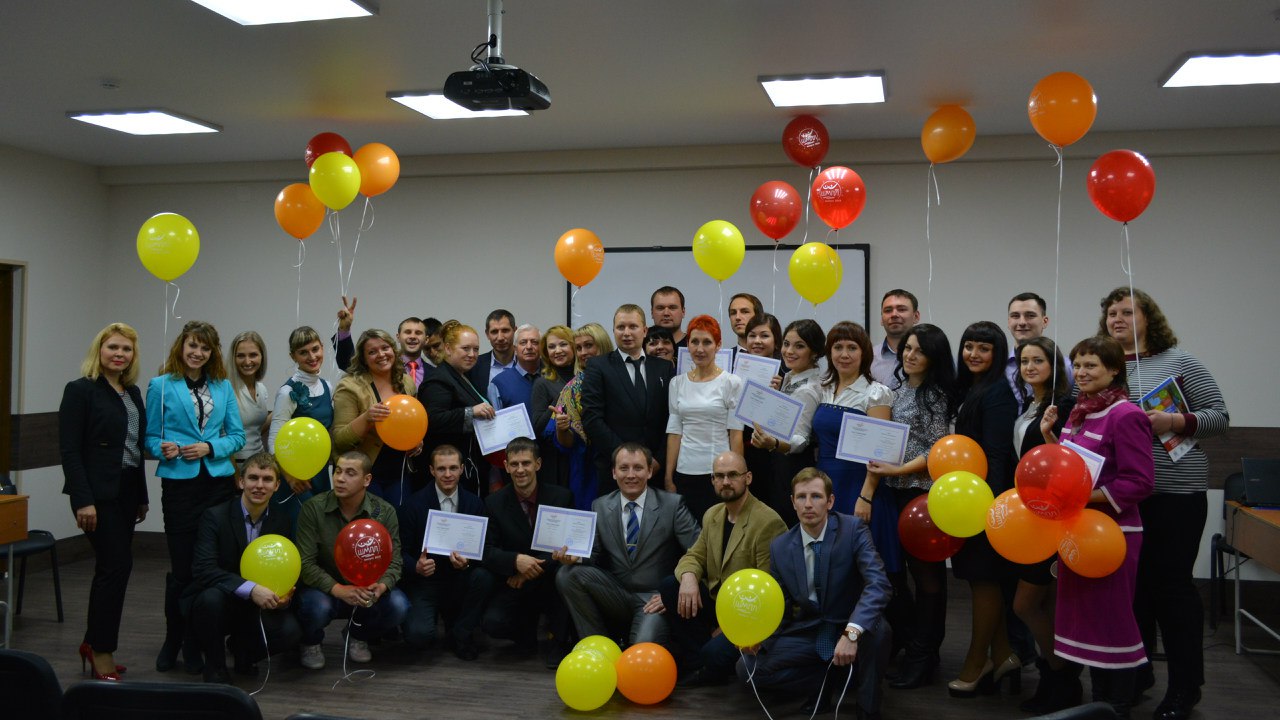 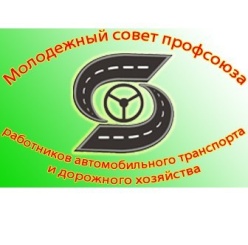 В Красноярском автотранспортном техникуме стало доброй традицией проводить профсоюзные уроки для студентов. В 2015-2016гг.  уроки проводились членами МС. В апреле, октябре 2015г. проведено 8 уроков на группах 2-4 курса, на которых студентов познакомили с историей профсоюзного движения в мире и историей профсоюзной организации отрасли. Основной тематикой профуроков 2015 года стало информирование о соблюдении трудового законодательства, правил и норм ТК РФ, деятельности профсоюзов на предприятиях и организациях.
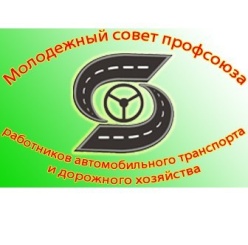 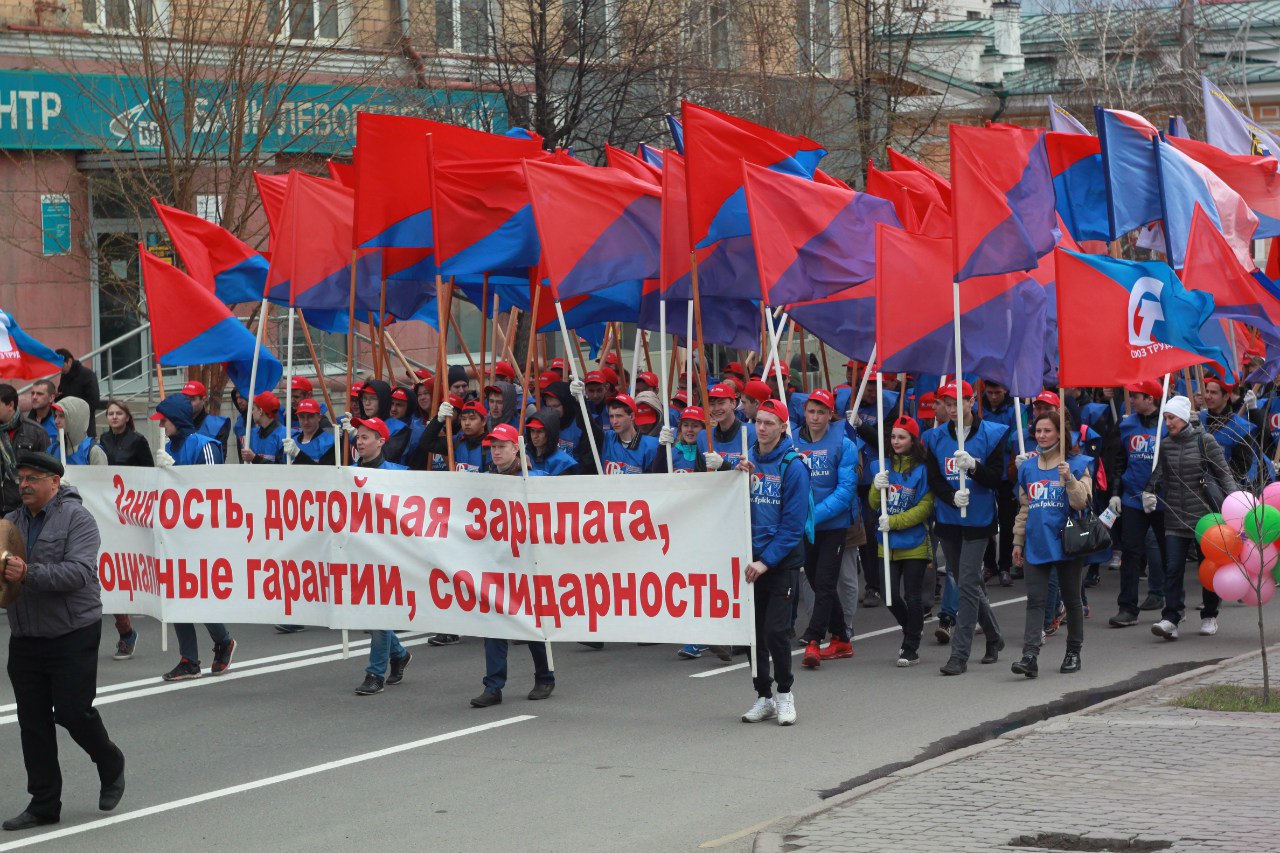 Профсоюзные уроки в 2015г. проводили Лалетина Наталья Николаевна, Трипутина Алена Викторовна, Инчин Сергей Валерьевич.  В 2016г. в апреле месяце профсоюзные уроки   прошли под девизом «Весна трудовая» на группах 1 и 3-го курса (4 урока, 60 студентов). После проведения уроков повысился интерес к профсоюзной деятельности, увеличилось количество желающих участвовать в профсоюзных мероприятиях МС (акции на районе по раздаче газет, участие в велопробеге, первомайском шествии – авангард первомайской колоны представлен студентами автотранспотного техникума, 2015г. – 80 ч., 2016г. – 80ч., в акциях «Георгиевская ленточка», «Бессмертный полк»- 20 ч.).
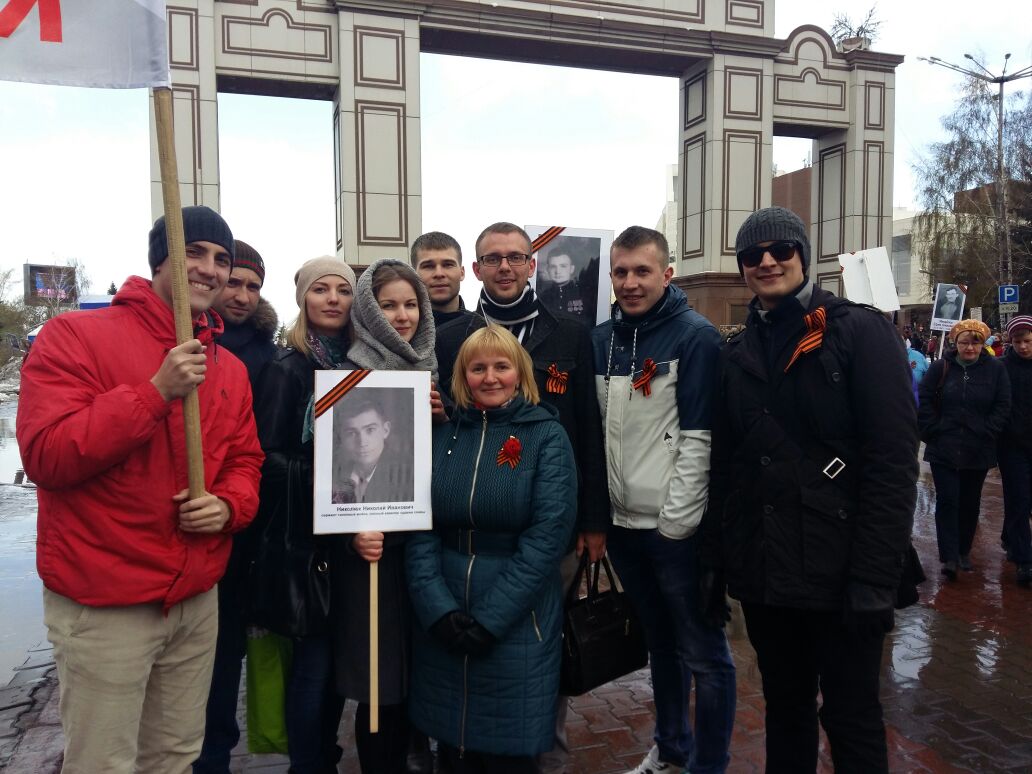 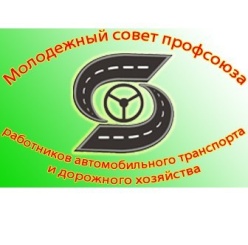 В августе 2015г. в Крае проходил «Турухансий техностарт», в котором Конинин Роман,  член ППО техникума, принял участие и был отмечен Дипломом участника.
30 марта 2016г.  в Красноярском автотранспортном техникуме прошла студенческая учебно-исследовательская конференция «Грани творчества», в которой приняло участие 34 человека. В организации и проведении конференции принимали участие члены МС. – Лалетина Н.,  Инчин С., Шалимов С..
А Краевой комитет Красноярской территориальной организации общероссийского профсоюза работников автомобильного транспорта и дорожного хозяйства оказал большую финансовую поддержку не только для проведения Конференции, но и в проведении Региональной олимпиады по техническому обслуживанию и ремонту автомобильного транспорта. В региональной олимпиаде по ТО и РА (апрель 2016г.) студент, член студенческой профсоюзной организации Швабенланд  Евгений занял 1 место и, будет участвовать во Всероссийской отраслевой олимпиаде в мае 2016г. в г. Кострома.
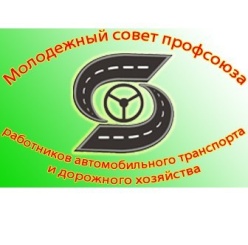 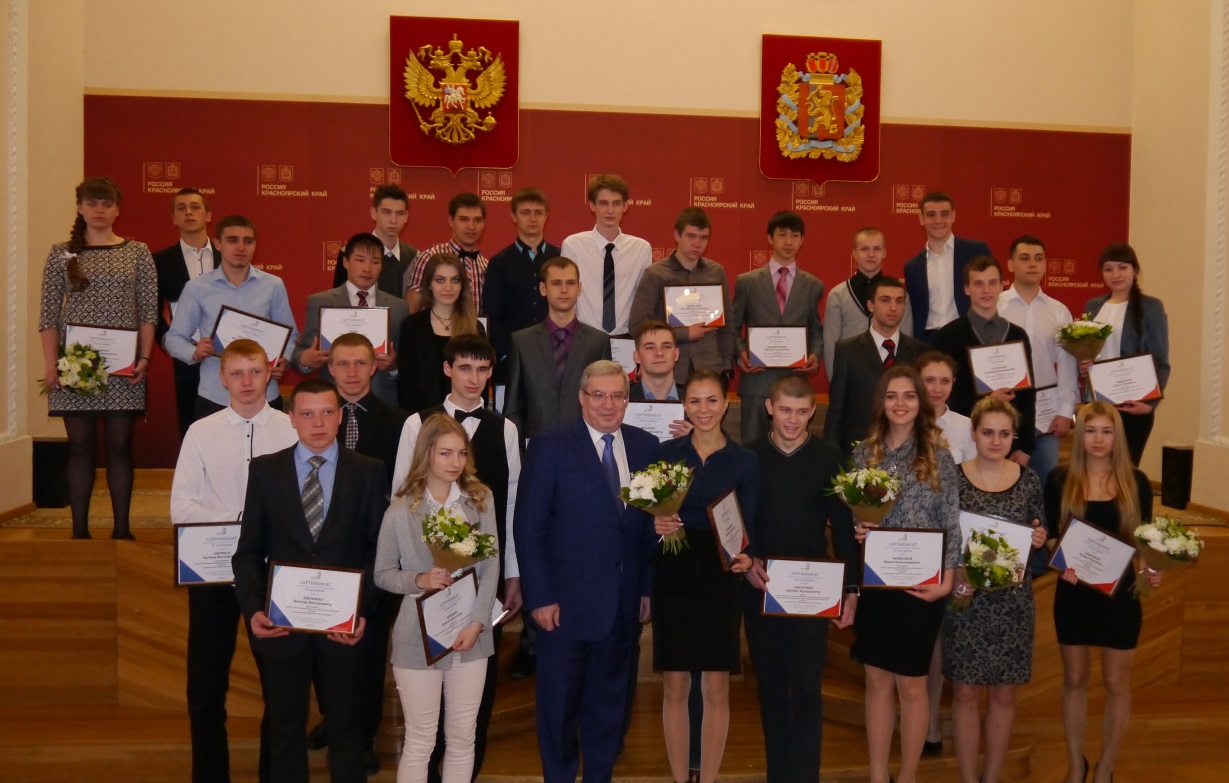 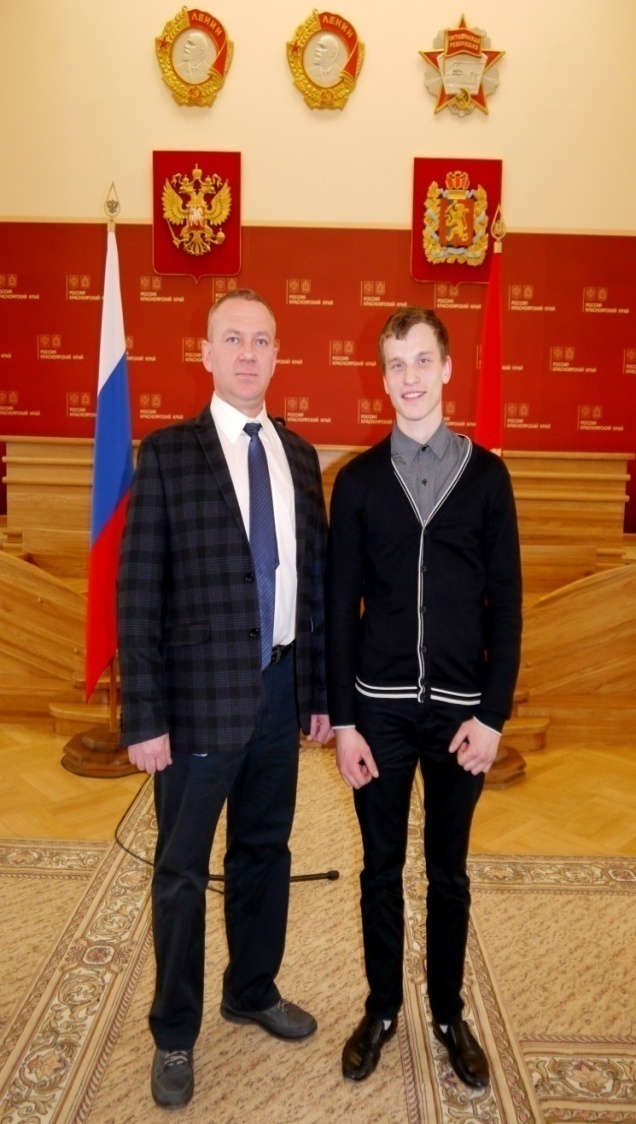 В марте 2016г. в Красноярске проходил региональный чемпионат WS. Студент Красноярского автотранспортного техникума Гусятников Владимир занял второе место по компетенции «Окраска автомобилей». В его подготовке, в организации трансфера участников Кемеровской области принимали участие члены МС и ППО Красноярского автотранспортного техникума, автоколонны «1967».
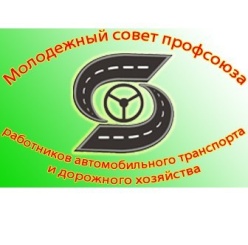 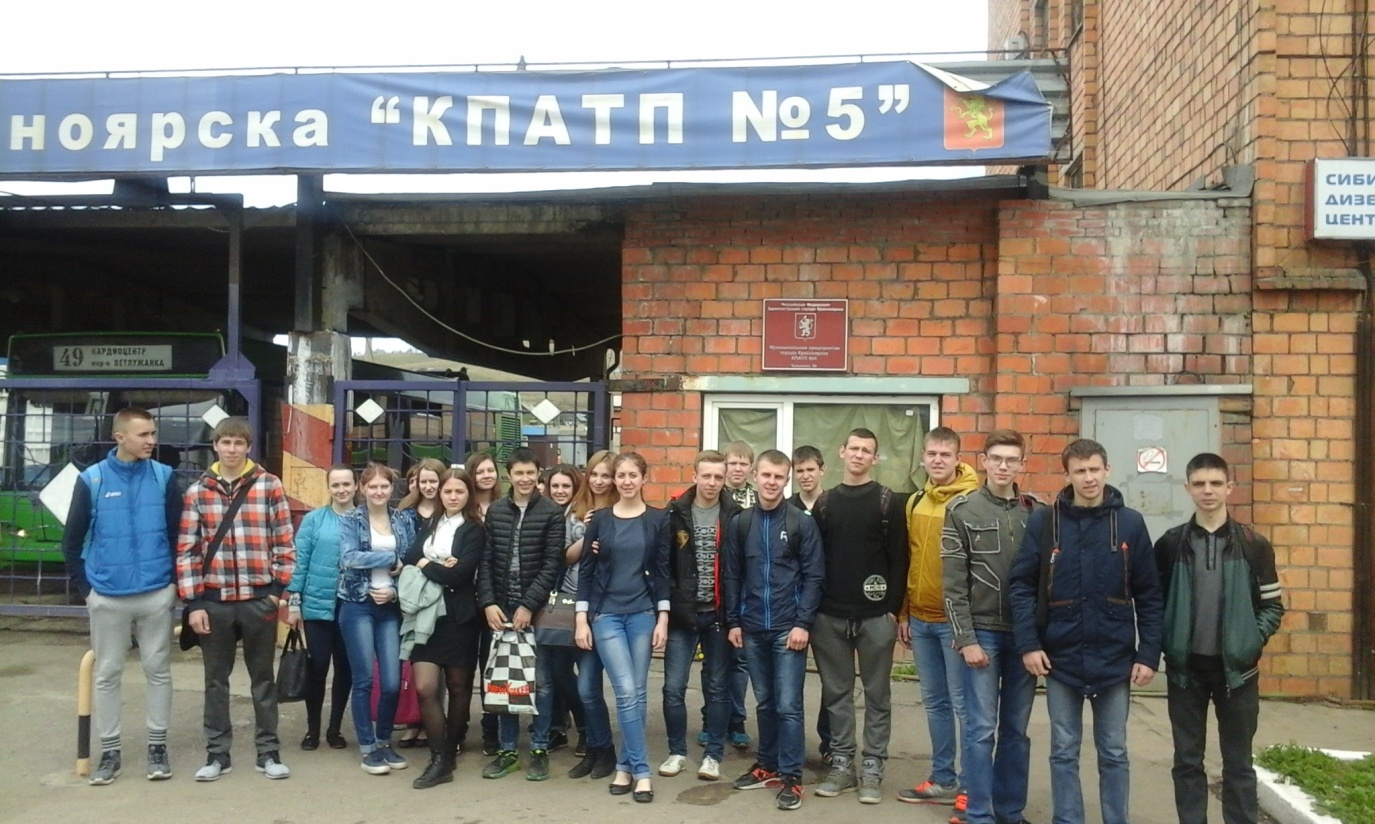 В организации экскурсий и их проведении для студентов на автотранспортные предприятия города активное участие принимают молодые специалисты предприятий – члены ППО. Они же привлекаются к руководству дипломными проектами студентов, руководству их производственной практикой, профориентационной работе, популяризации рабочих профессий отрасли в крае.
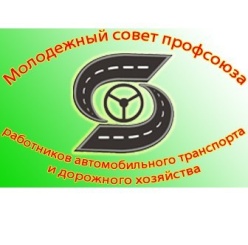 Информационно-агитационная деятельность.
МС проводит  информационно-агитационную работу, что является хорошим ресурсом по информированию позиции профсоюзов среди работников отрасли. Все информационные мероприятия были приурочены к крупным профсоюзным акциям России.
Первомайский молодежный блок «Наши действия!» включал в себя ряд мероприятий, направленных на приглашение горожан к участию в первомайском шествии и митинге. В преддверии Первомая прошли информационные акции. Мобильные группы активистов распространяли спецвыпуск газеты «Профсоюзы Красноярья» в различных точках города. 25 апреля 2015 г. на острове Татышев состоялся масштабный вело-роллеро пробег «Зарплате – реальный рост», в котором приняли участие члены МС и молодежь автотранспортных предприятий -15 человек, в 2016г. 30 апреля – 16 человек. В 2016г. наш МС в лице Лалетиной Н.Н. отвечал за обеспечение велосипедами и роликами всех участников пробега (всего 245 человек).
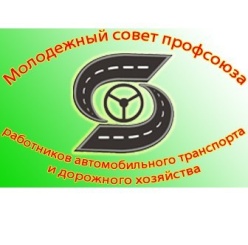 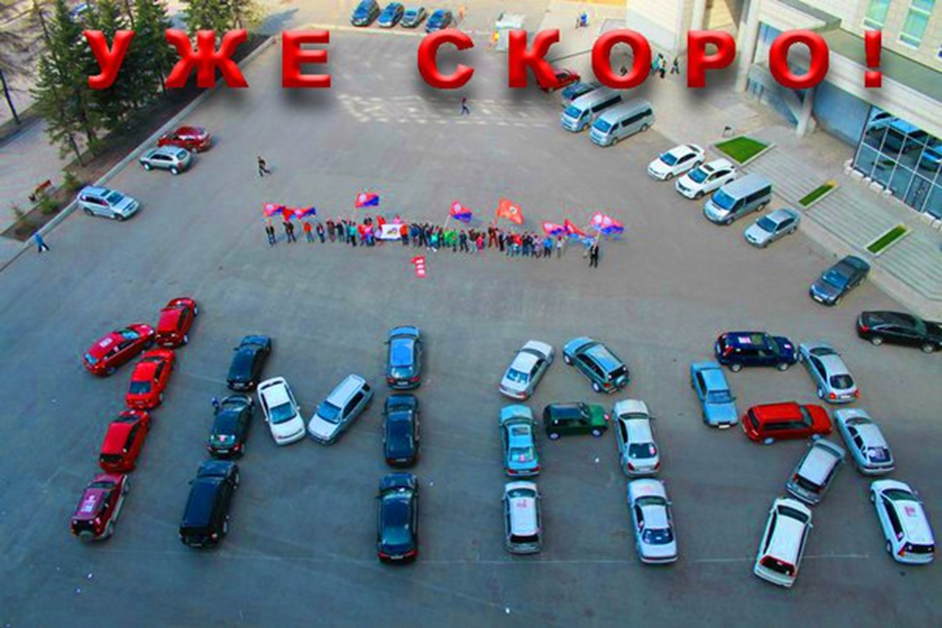 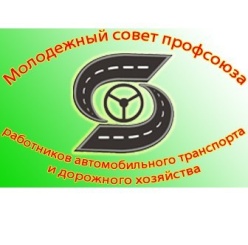 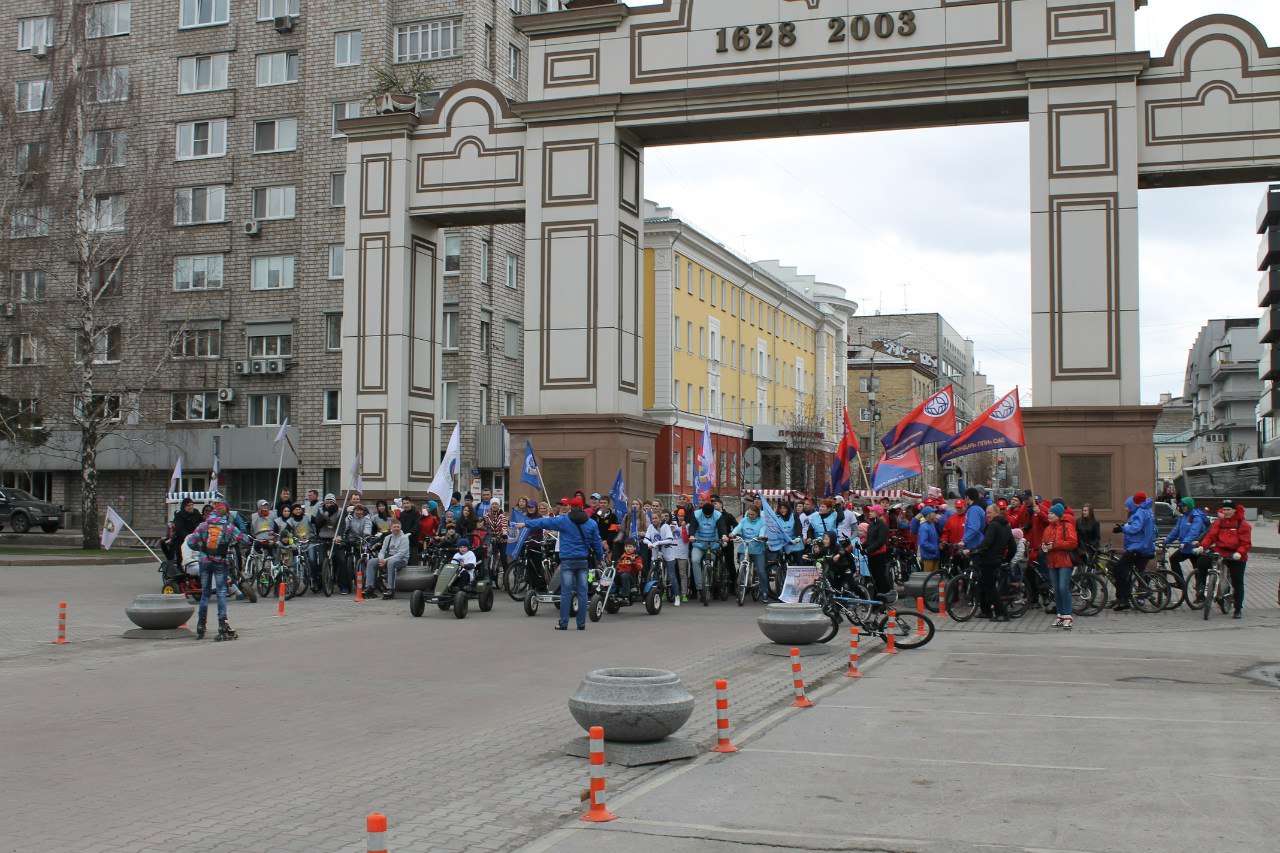 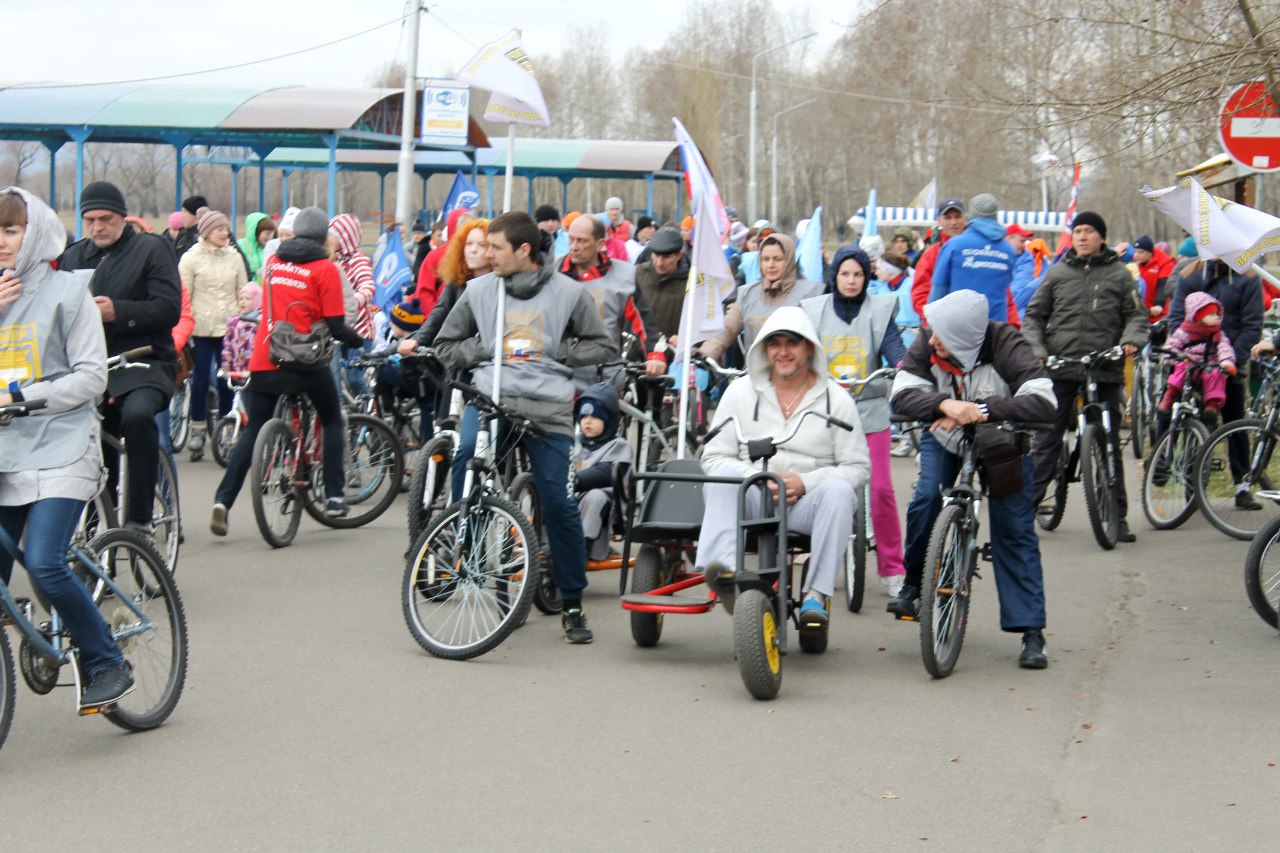 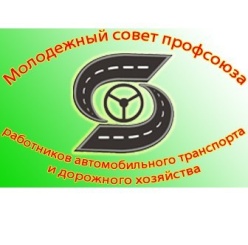 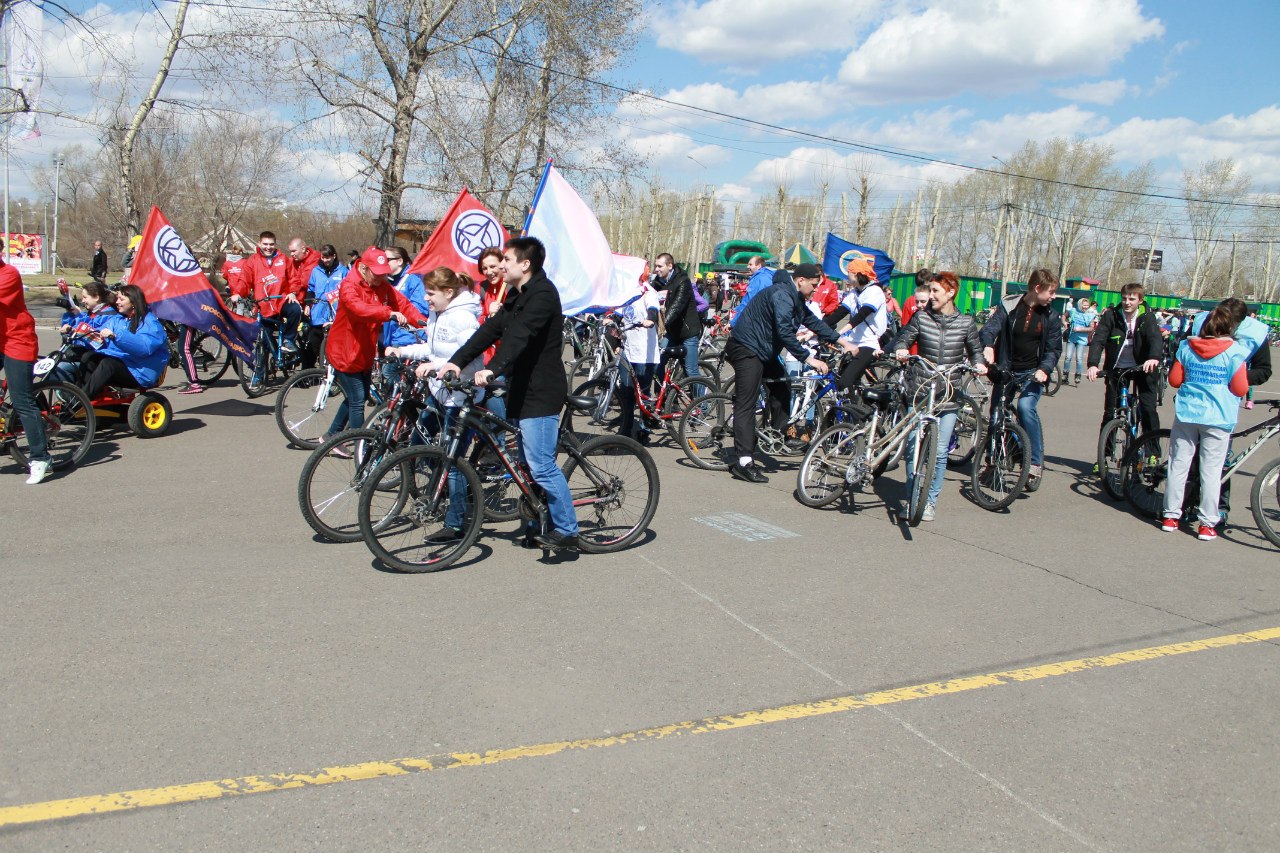 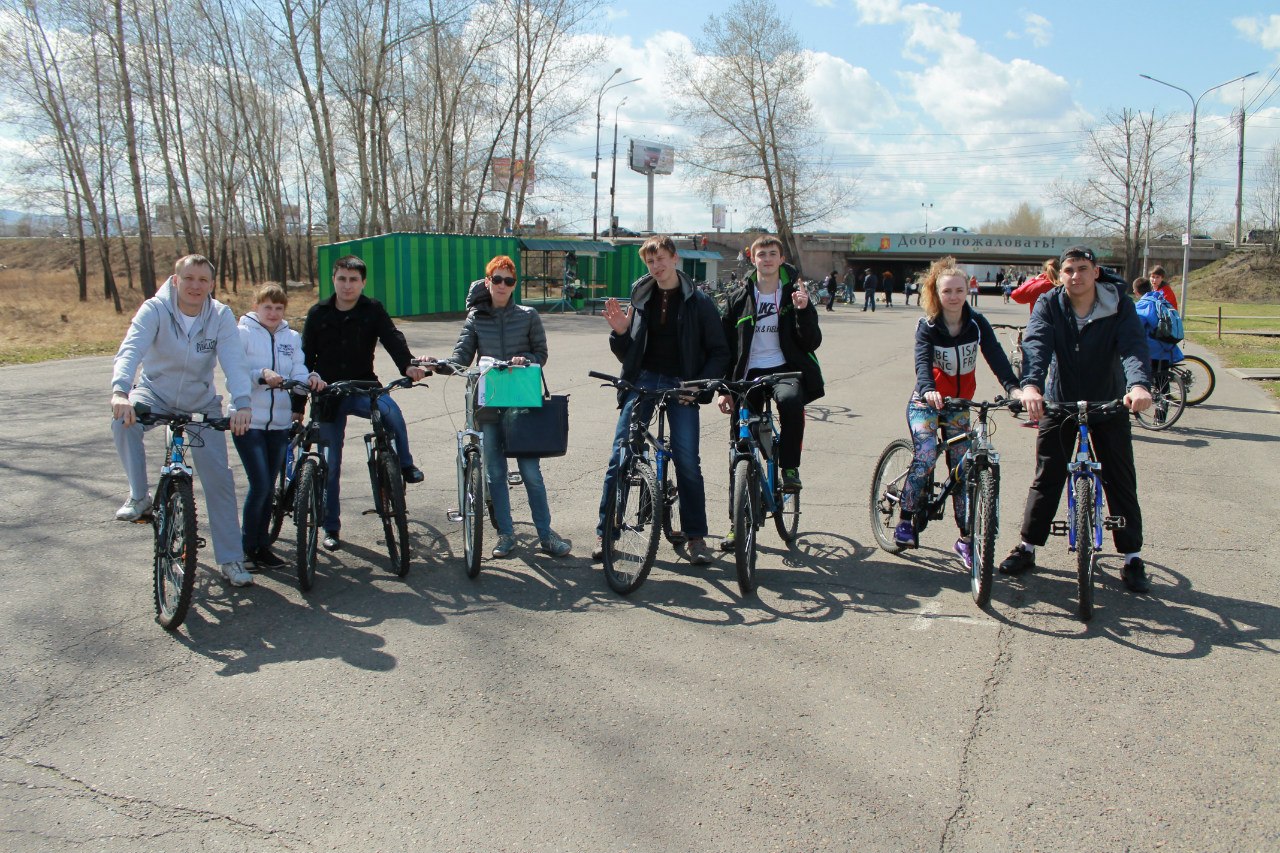 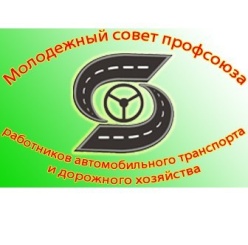 Силами молодежных структур предприятий и организаций в 2015 и 2016гг. проводились внутренние акции на предприятиях: «Профсоюзный автобус», распространялись агитационные материалы, информационные листовки и т.д. При непосредственном участии информационно-редакционного отдела ФПКК был выпущен дополнительный тираж газеты «Солидарность» с приложением «Профсоюзы Красноярья» для распространения на рабочих местах предприятий и организаций, а так же на улице в  нескольких точках города : Северо-западный район, микрорайон Северный, Красная площадь.
Все это было направлено на привлечение работников в первомайские колонны.
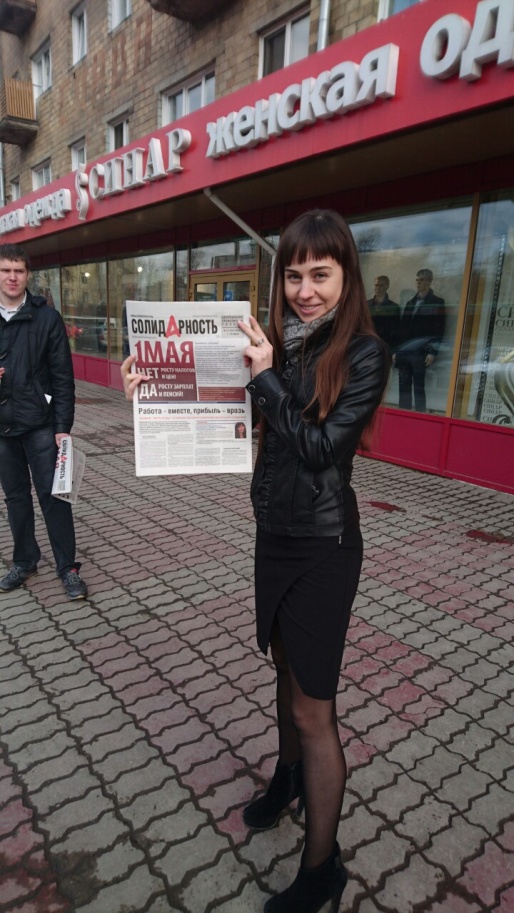 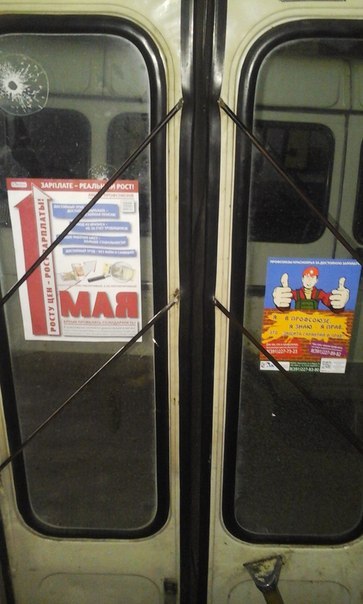 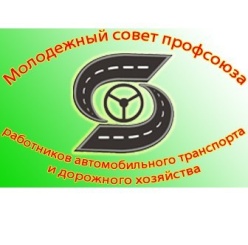 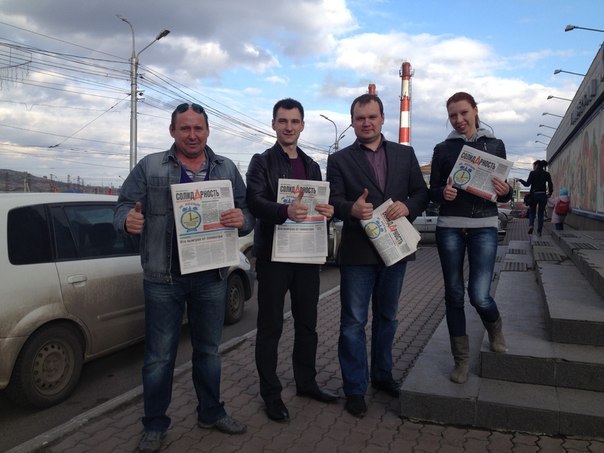 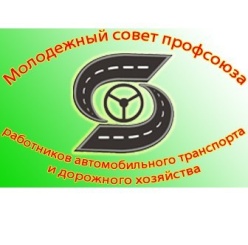 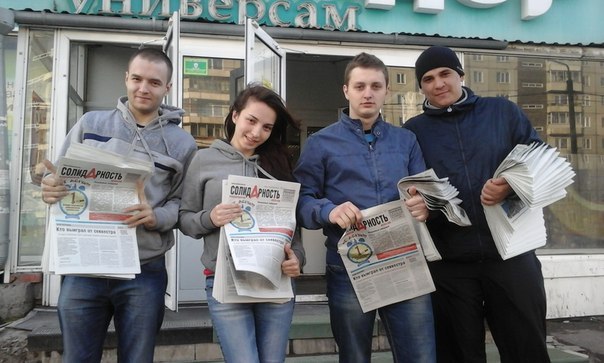 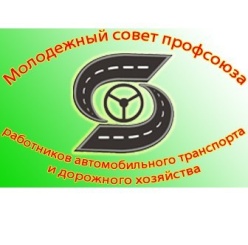 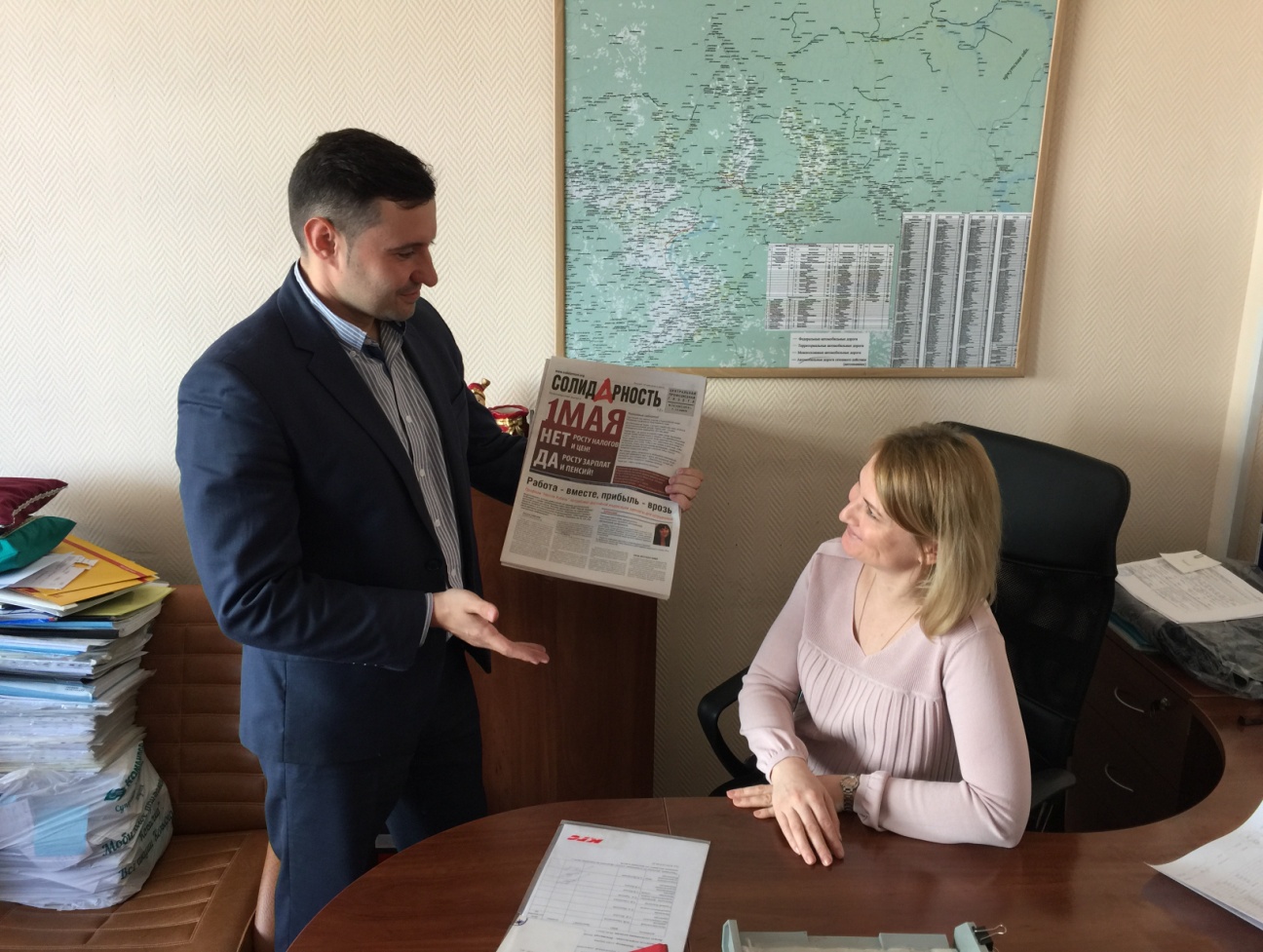 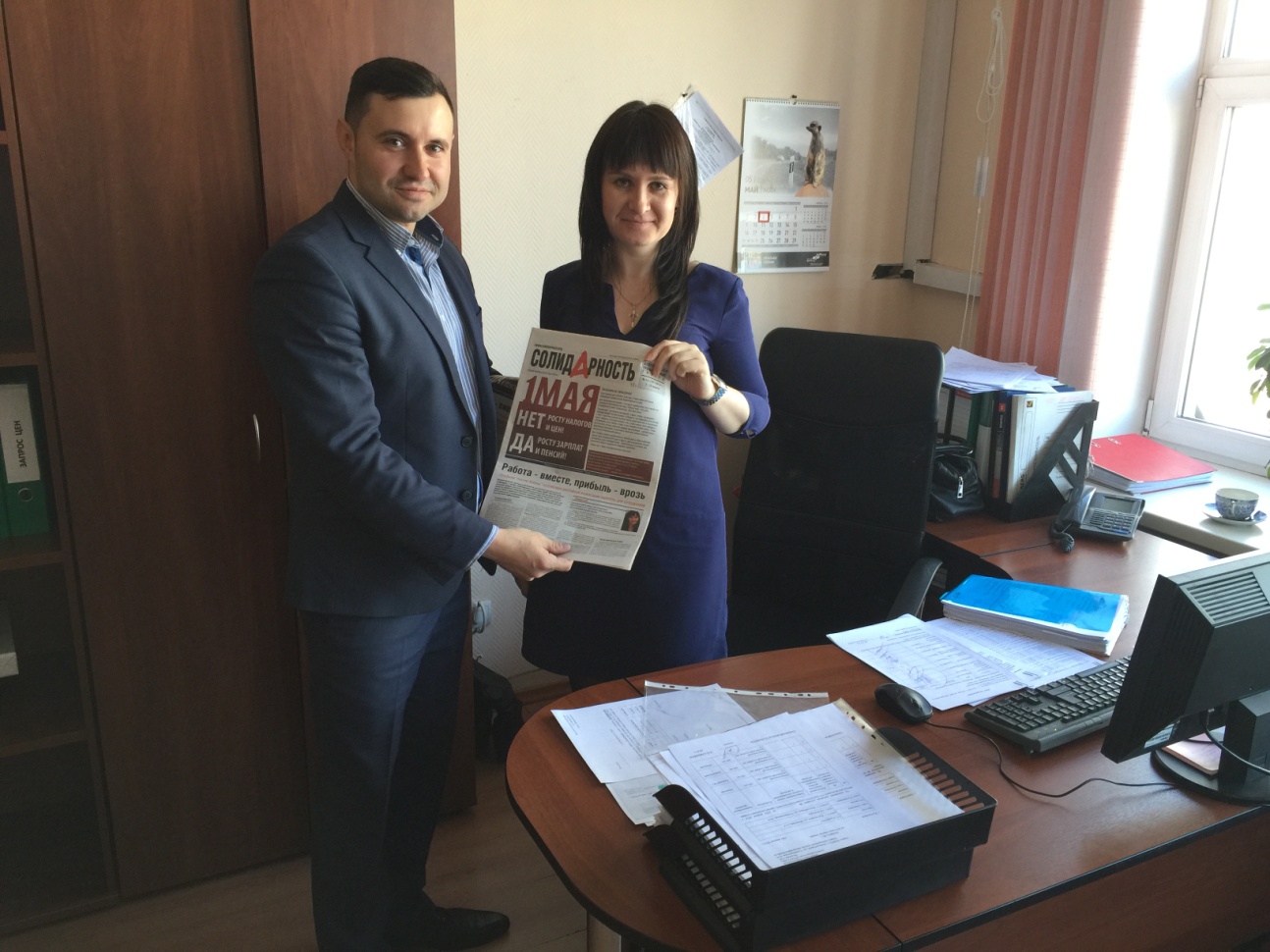 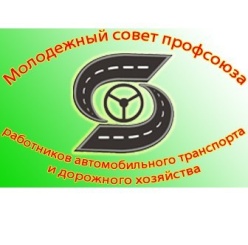 Молодые профактивисты приняли самое активное участие в Первомайском шествии.
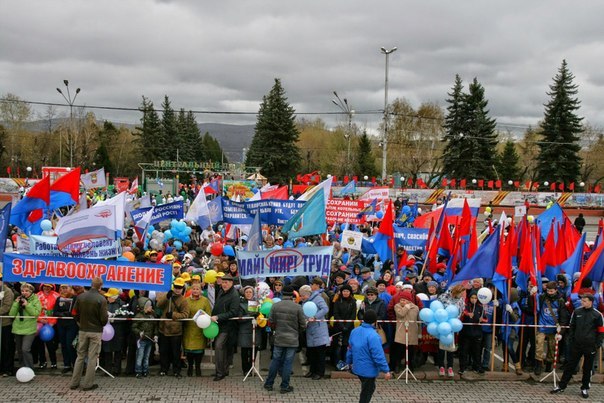 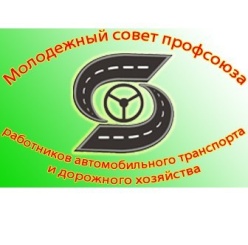 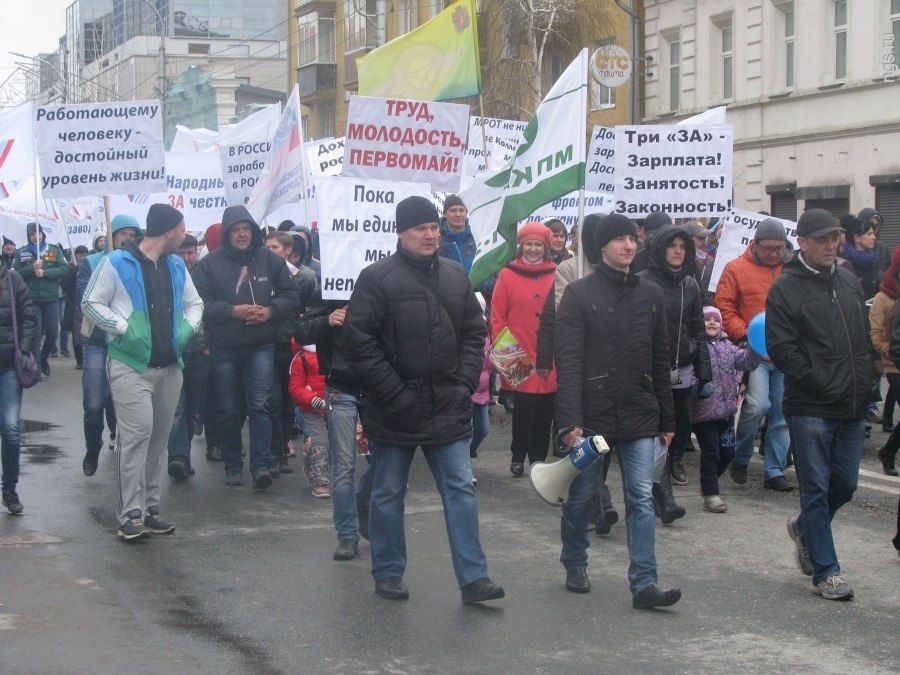 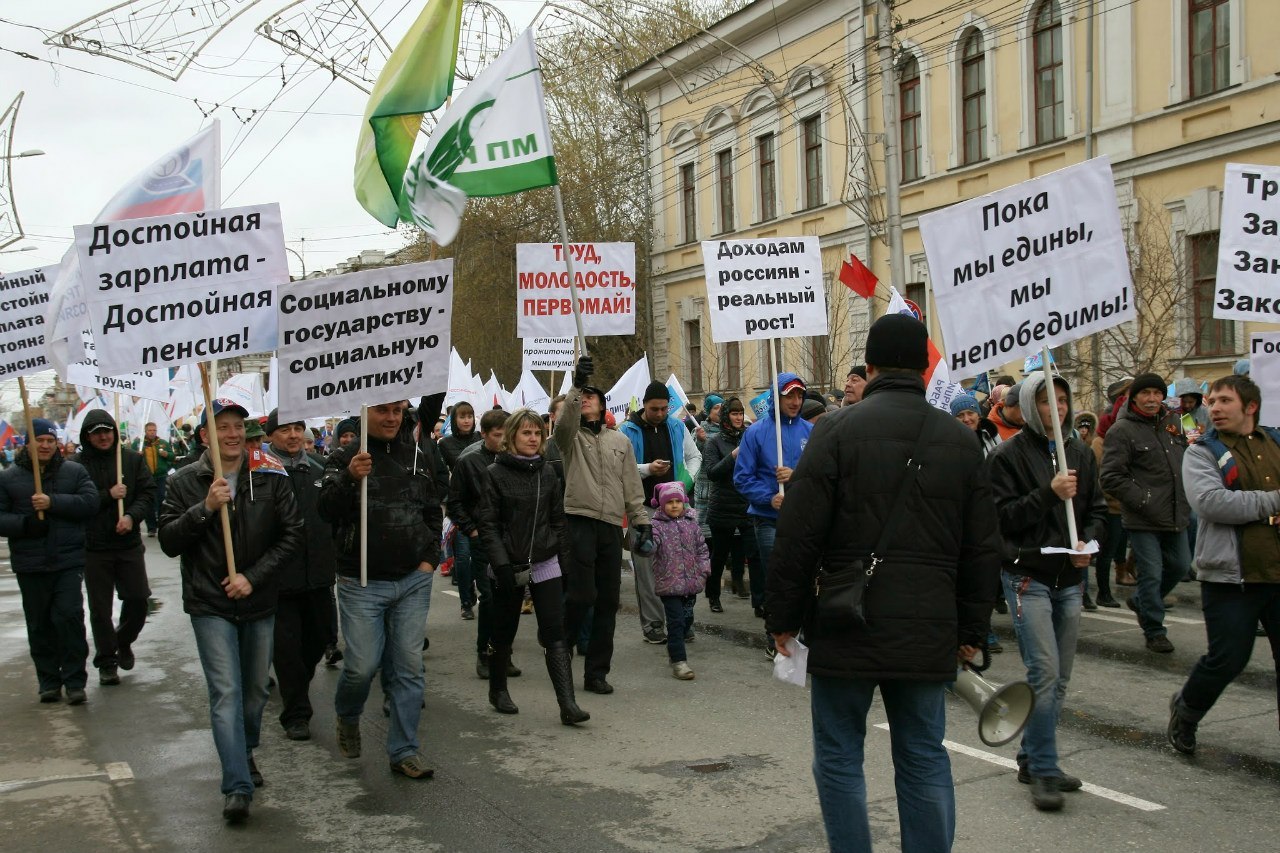 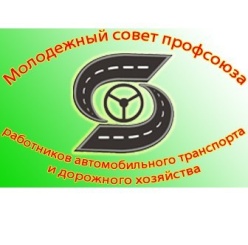 В рамках Всемирного дня действий профсоюзов «За достойный труд!» Молодежный совет разработал комплекс информационно-агитационных мероприятий. Главная цель мероприятий – разноплановая подача информации о действиях и позиции профсоюзов по отстаиванию интересов человека труда. В 2015г.- участвовало в митинге 7 октября  - 20 человек по линии МС. Большое участие молодежи отрасли в митинге 7 октября 2015 года придало мероприятию яркость, боевитость, напористость.
Были проведены интернет акции, задачей которых стало популяризация профсоюзной символики в массах.
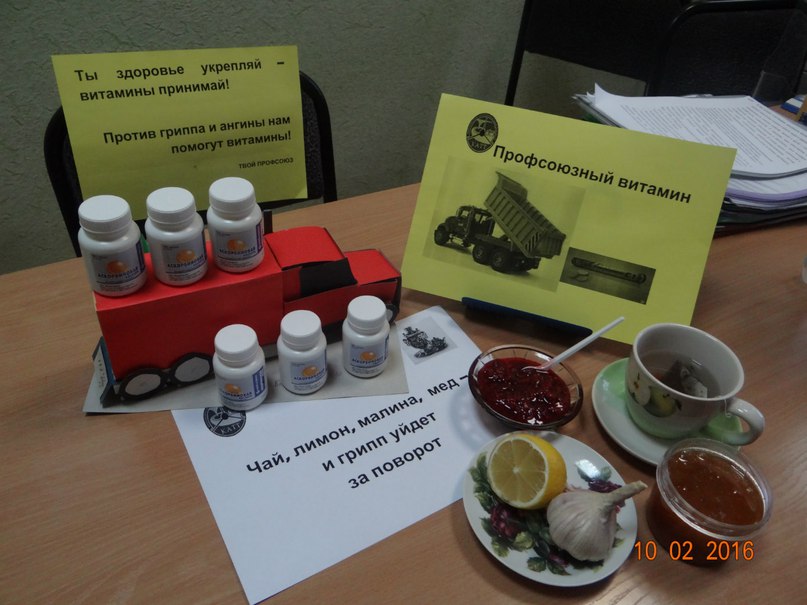 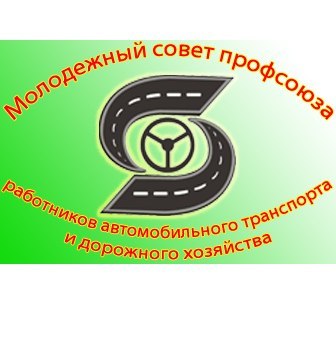 Постоянно ведется информационная работа в Интернет пространстве. Становится системной аккумулирование фото и видео материалов в молодежной группе, отзывов участников с мест событий.
Профсоюзная группа в соц. сетях является оперативной новостной лентой, полем для актуальных дискуссий, проведения опросов и учета мнений, популяризации профсоюзов в современном масштабе.
Социально-экономическое направление.
Совместно с Крайкомом отрасли МС в течение 2015 года и первом полугодии 2016 года  осуществляют  контроль над соблюдением принципов социального партнерства, недопущением нарушений, связанных с ухудшением социально-экономического положения и по охране труда членов профсоюзов и работников предприятий. 
Сегодня действуют без изменений пункты Соглашений по регулированию социально-трудовых отношений на краевом и городском уровне. Соглашения содержат ряд немаловажных пунктов, касающихся содействия занятости, повышения уровня жизни, доплат и надбавок к заработной плате, безопасности условий труда для молодежи края и города.
Внесение пунктов и разделов, касающихся работы с молодежью, в коллективные договоры предприятий, отраслевые соглашения, является важной задачей, но главное – это их выполнение и реализация на практике. Это способствует повышению роли профсоюзной организации и привлечению в ее ряды молодых сотрудников.
Патриотическое воспитание.
2015 год – был знаковым годом  Российских профсоюзов: 110-летие профсоюзного движения России, 25-летие образование ФНПР и ФПКК, а главное 70-летие Великой Победы.
25-26 марта Красноярск стал очередным пунктом автопробега, организованного ФНПР в честь юбилейных дат 2015 года. Утренний митинг, проходивший на Площади Победы, собрал несколько сотен человек. Молодежные советы профорганизаций отрасли  приняли активное участие в проведении митинга: баннеры, растяжки, флаги, – все говорило об отношении молодежи к героическим подвигам советского народа.
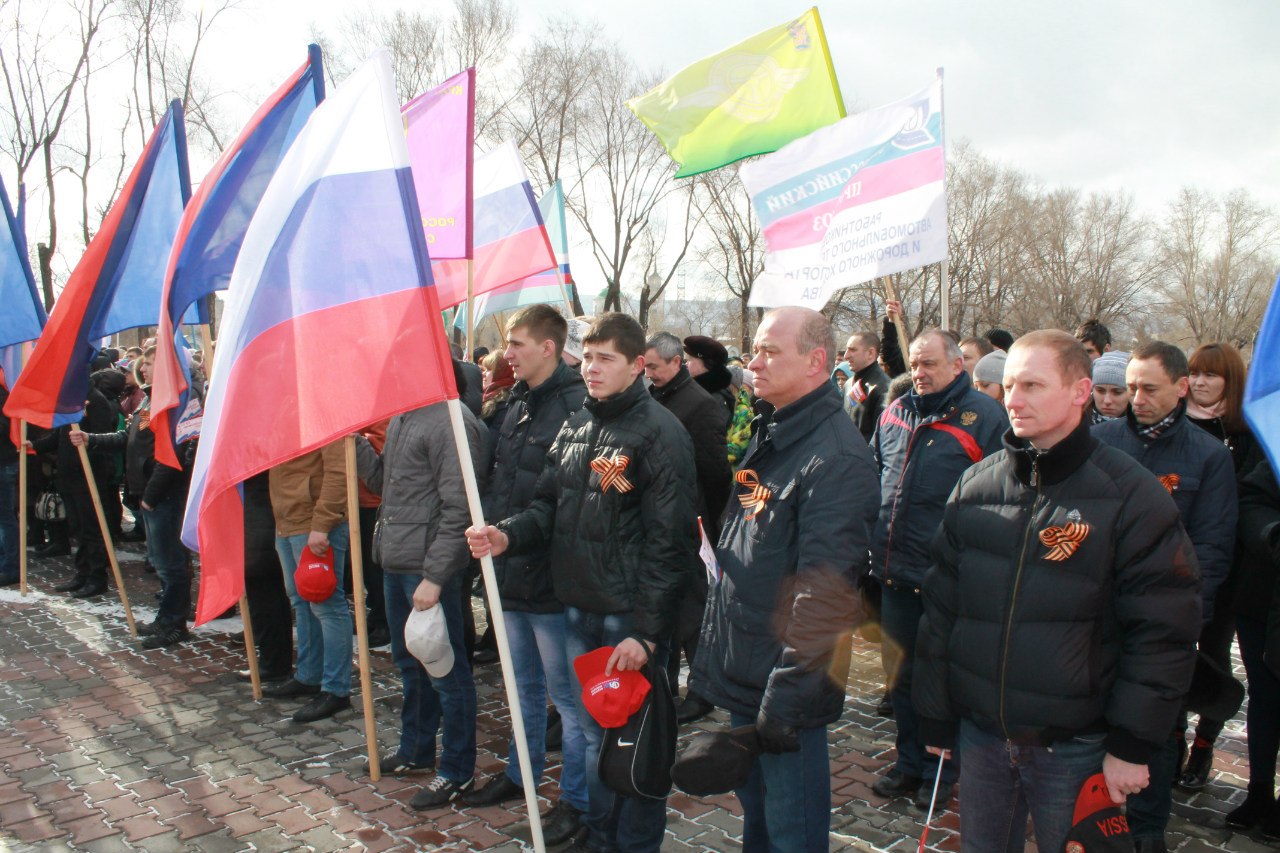 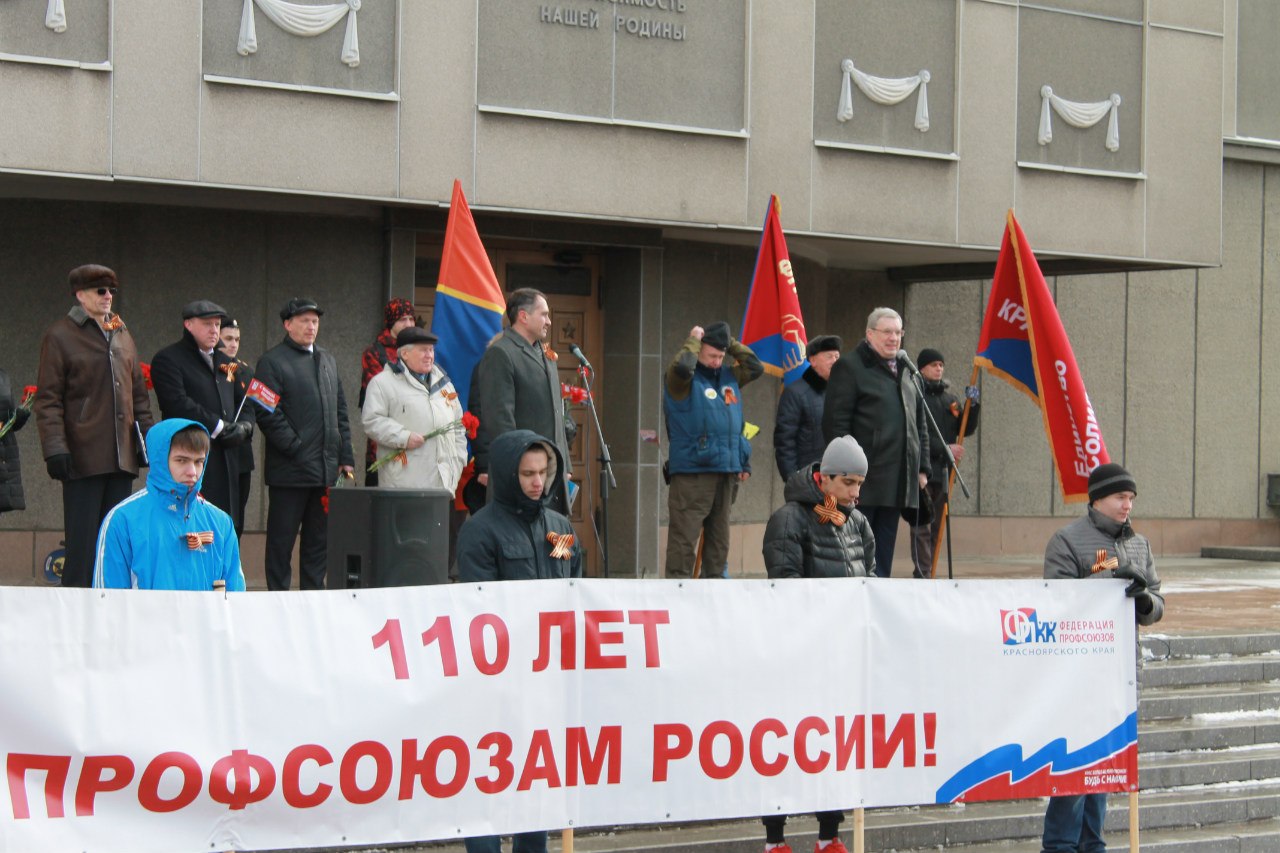 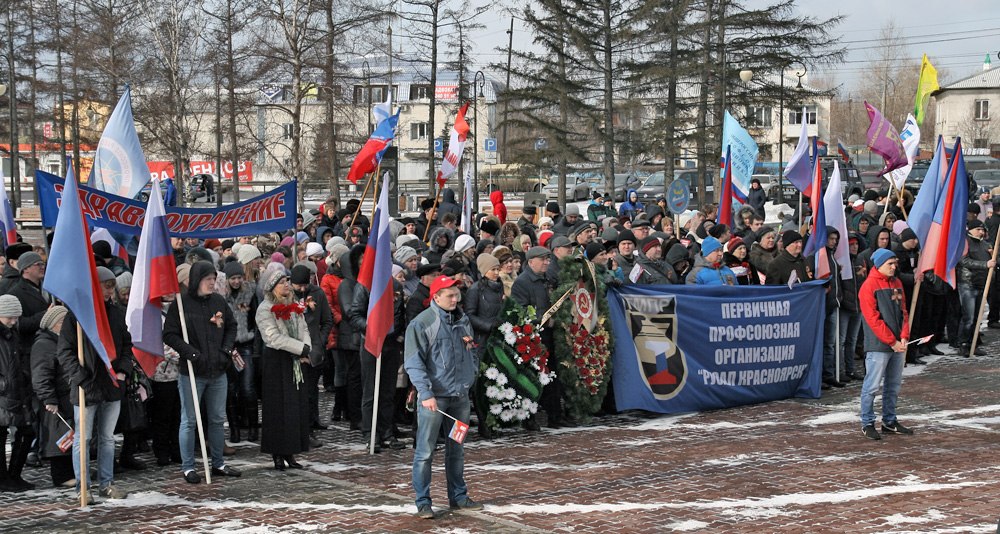 9 мая, в День Победы в Великой Отечественной войне 1941-1945 годов молодые профактивисты профорганизаций приняли участие  во Всероссийской патриотической акции «Бессмертный полк», и в акции «Георгиевская ленточка» (2015-2016гг.) Участники акции несли не только фотографии своих членов семьи, но и фотографии ветеранов ВОВ, работавших на предприятиях.
С целью формирования позитивного имиджа профсоюзов, создания условий самореализации и становления профактивистов, Молодежный совет ФПКК  24 октября 2015 года провел Фестиваль рабочей песни «Профсоюзный голос», приуроченный к юбилейным событиям. Фестиваль «Профсоюзный голос» был призван поднять престиж рабочей профессии, укрепить трудовые традиции, воспитать патриотизм и усилить идеологическую основу профсоюзов. МС отрасли принял самое активное участие в организации этого фестиваля. Волков В. – был одним из ведущих программы.
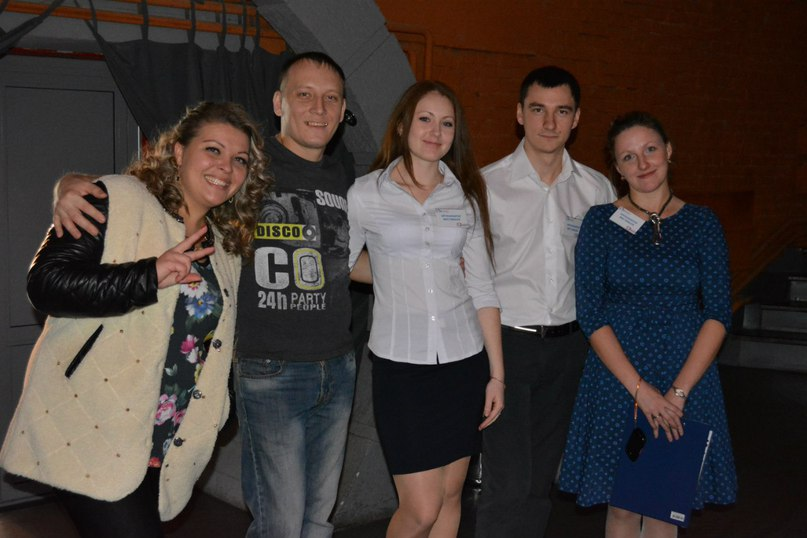 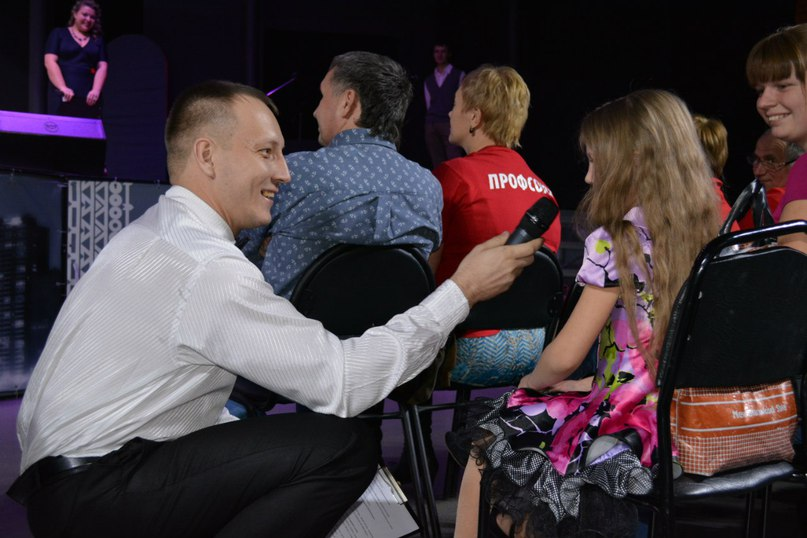 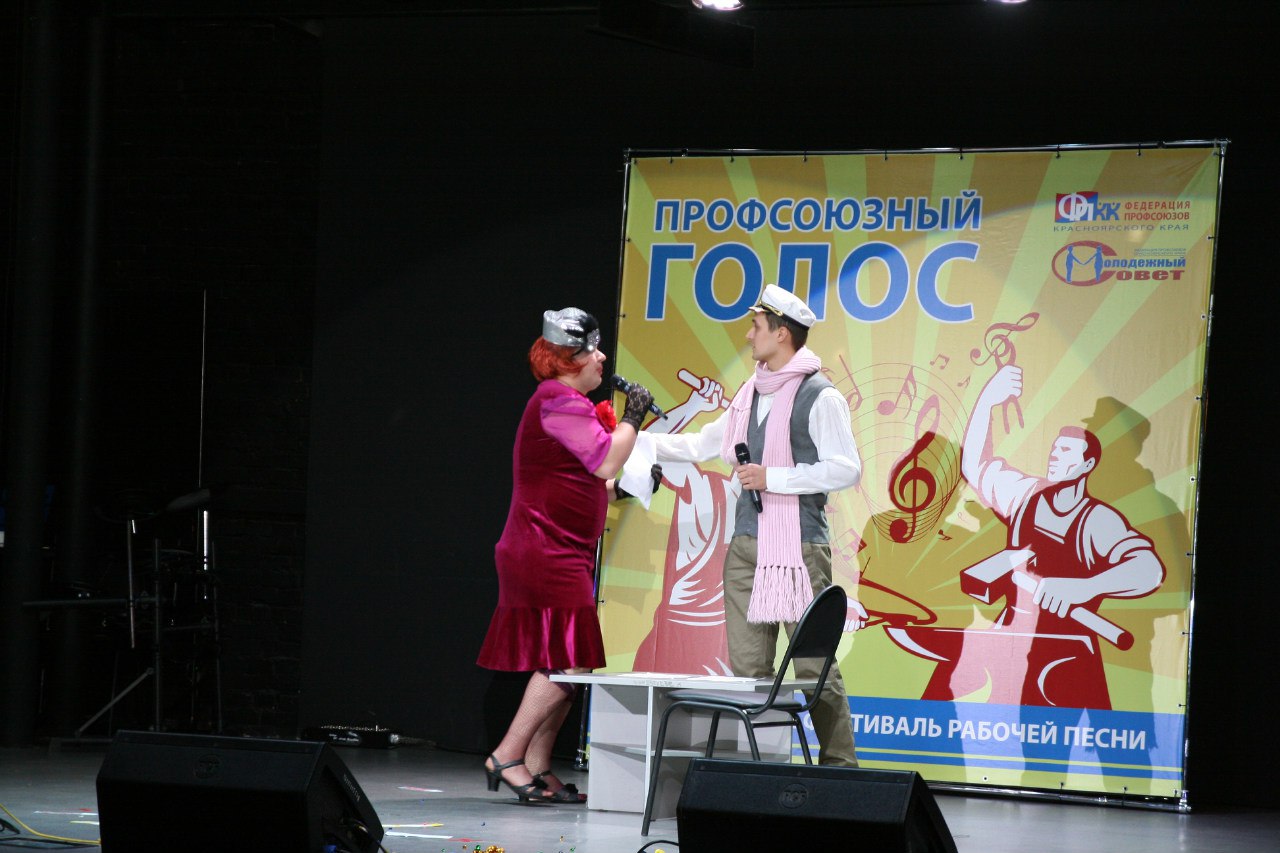 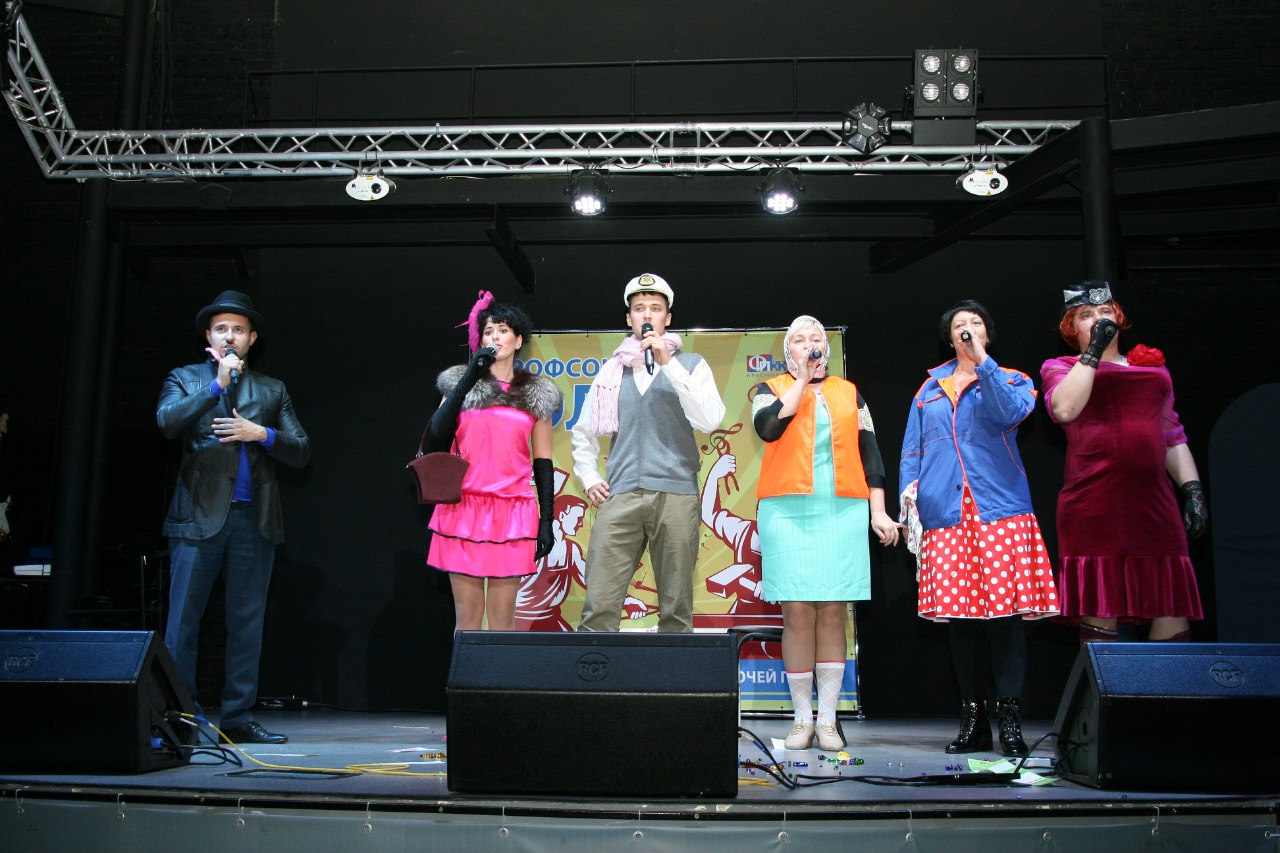 Мероприятия по реализации молодежной политики.
Налажена система взаимодействия профсоюзного актива работающей молодежи со студентами Красноярского автотранспортного техникума, проводятся встречи, профсоюзные уроки, «Дней открытых дверей» - экскурсии на предприятия. С целью популяризация профессии проходят отраслевые конкурсы профессионального мастерства, в которых активно участвуют молодые профактивисты.  
В преддверии первого мая Молодежный совет провел акцию «Профсоюзный автобус»,  уличную акцию по распространению агитационного материала в различных районах города (Солнечный, Северо-Западный, ул. Калинина, Красная площадь). Профсоюзный актив автотранспорта является авангардом профсоюзной колонны на 1 Мая, активными участниками митинга 7 октября.
Инчин С.В. и Лалетина Н.Н. весной 2015 года стали делегатами  I Молодежного слета общероссийского профсоюза работников автомобильного транспорта. В работе слета красноярцы представили свой небольшой опыт работы.
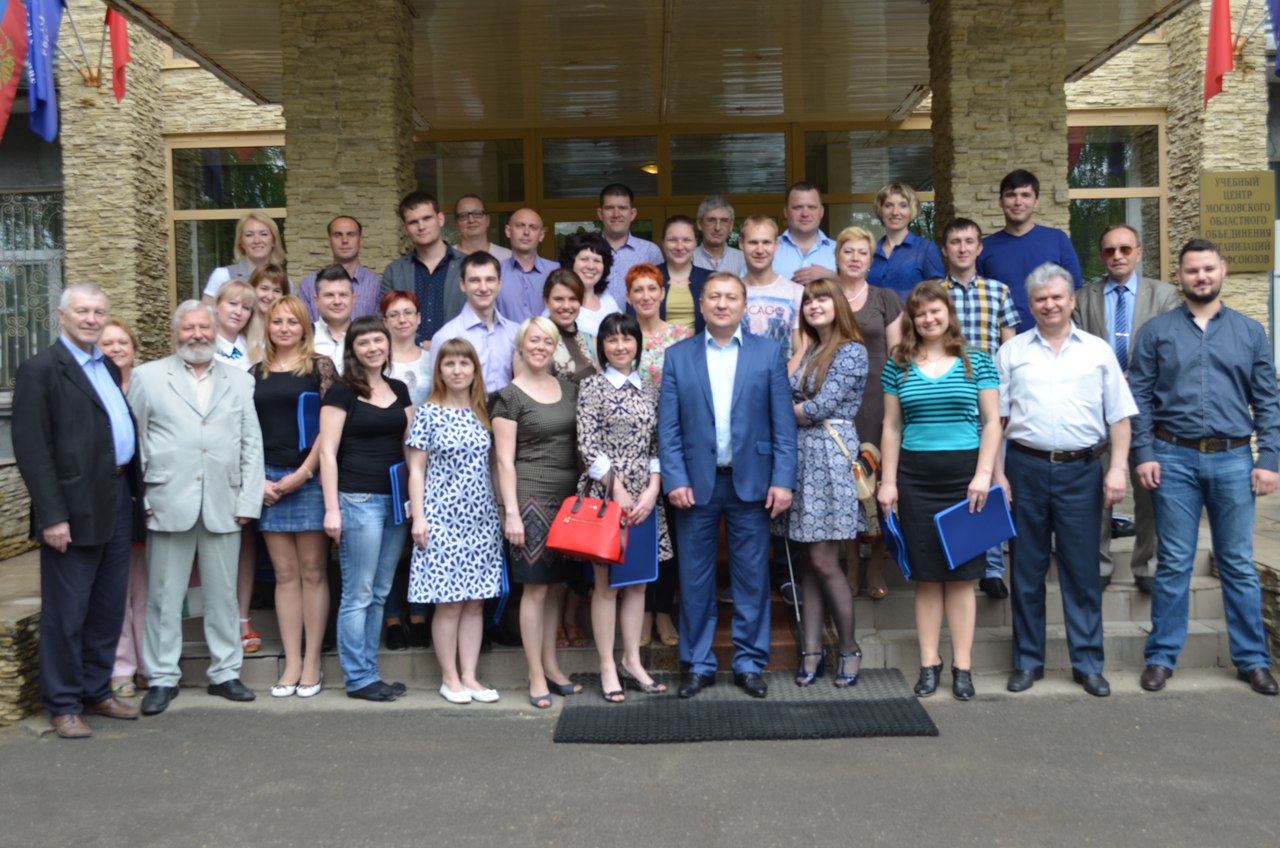 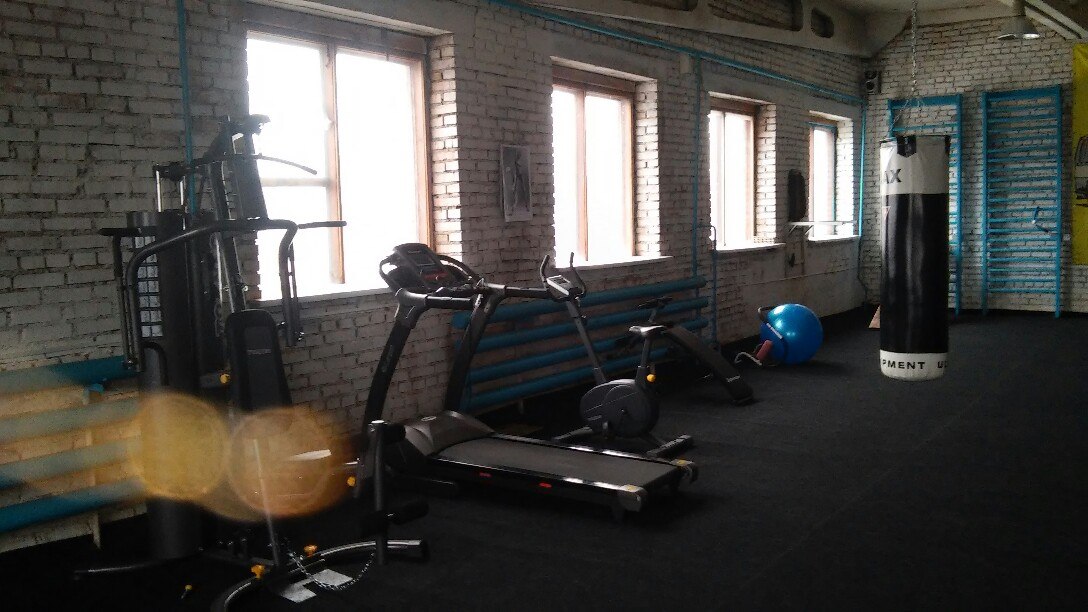 Автомобилисты активно участвуют в спортивных мероприятиях отрасли и ФПКК, своими силами приводят в порядок спортивные сооружения и площадки. 
Силами МС МП КПАТП № 7 был создан  спортзал с тренажерами и спортинвентарем для сотрудников предприятия.
 А также являются активными участниками многих проектов и мероприятий МС ФПКК.
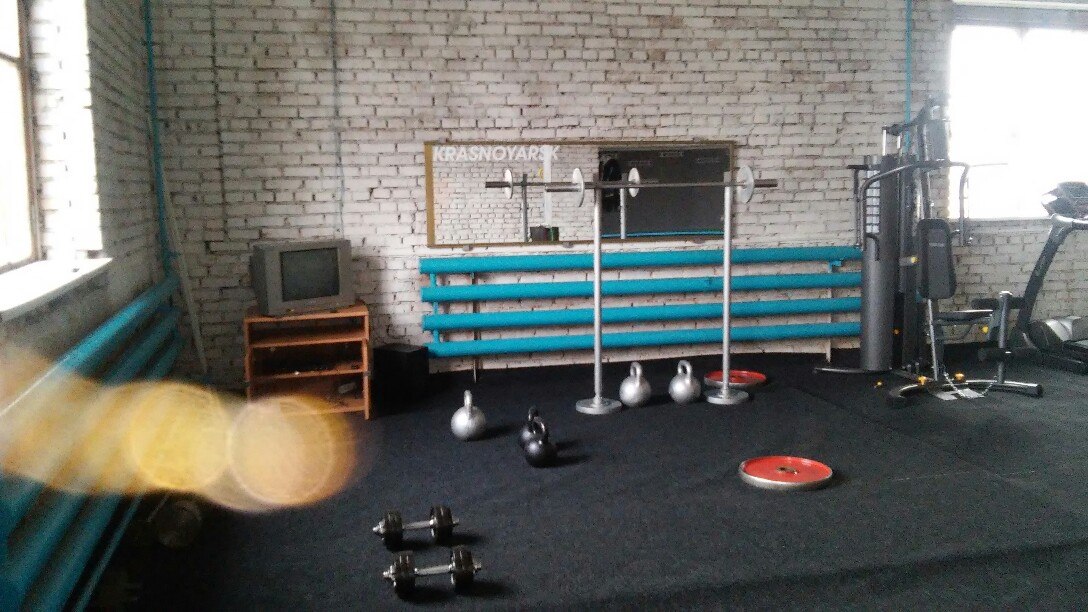 27.06.2015 г. в рамках празднования Дня молодежи России на острове Татышев, МС участвовали в организации и работе многофункциональной площадке «Хочу работать». Площадка носила информационный характер, касающийся проблем и вопросов, связанных с трудоустройством молодежи, первыми шагами в трудовой деятельности. Проходили мастер-классы по правильности написания резюме, заполнению заявления на отпуск и сессию, проводились задания, связанные с соблюдением охраны труда и техники безопасности, правильности организации рабочего места, освещались вопросы по выплате заработной платы и компенсаций. Работала профсоюзная интерактивная площадка, проводились фото-сессии и состязания команд. Также в формате площадки можно было получить юридическую консультацию, информационные буклеты и спецвыпуск газеты «Профсоюзы Красноярья».
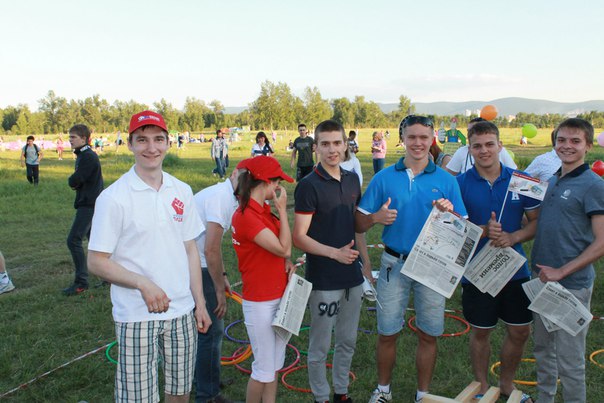 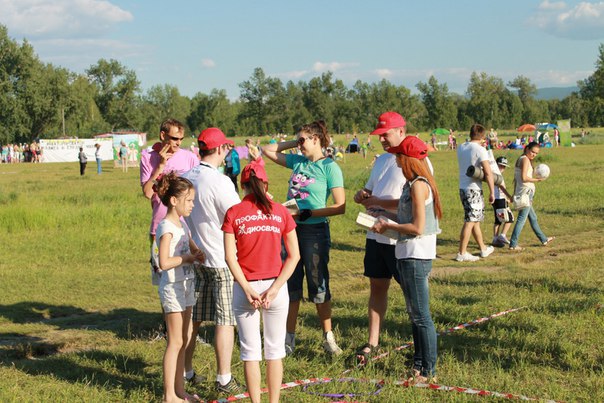 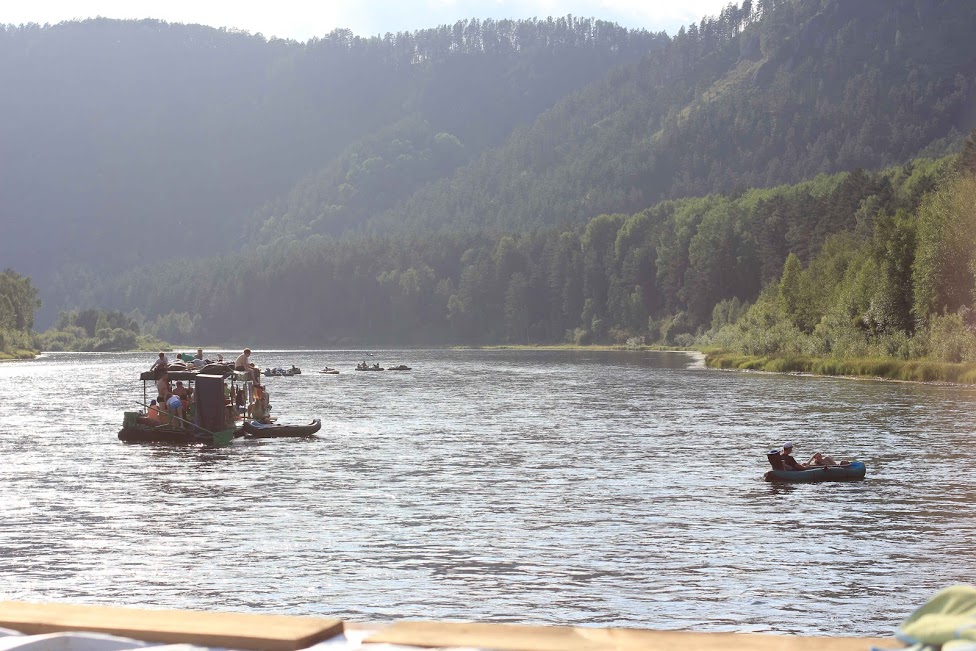 В течение года молодые профактивисты участвуют в федеральных проектах: Территория инициативной молодежи «Бирюса», Красноярский форум работающей молодежи, круглые столы и дебат-площадки и др.
Большое внимание уделяется созданию благоприятного психологического климата внутри профсоюзных организаций. С этой целью МС, молодые активисты, совместно с профсоюзными комитетами первичных профсоюзных организаций проводят творческие выставки, спортивные и культурно-массовые мероприятия, конкурсы профессионального мастерства.
Летом 2015 года при поддержке Красноярской территориальной (краевой) организации общероссийского профсоюза РОСПРОФТРАНСДОР был организован сплав по реке Мана.
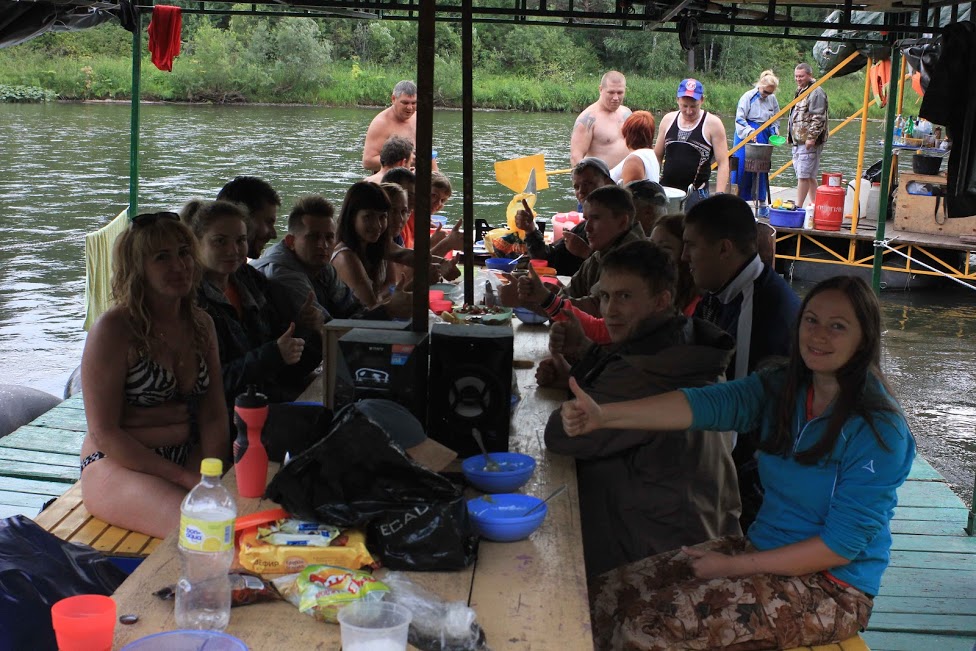 В октябре 2015г. МС провели соревнования среди Муниципальных предприятий города Красноярска посвященные профессиональному празднику работника автомобильного и пассажирского городского транспорта. Наградой победителю стал «переходящий» кубок.
МС МП КПАТП № 7 провели конкурс профессионального мастерства среди работников предприятия.
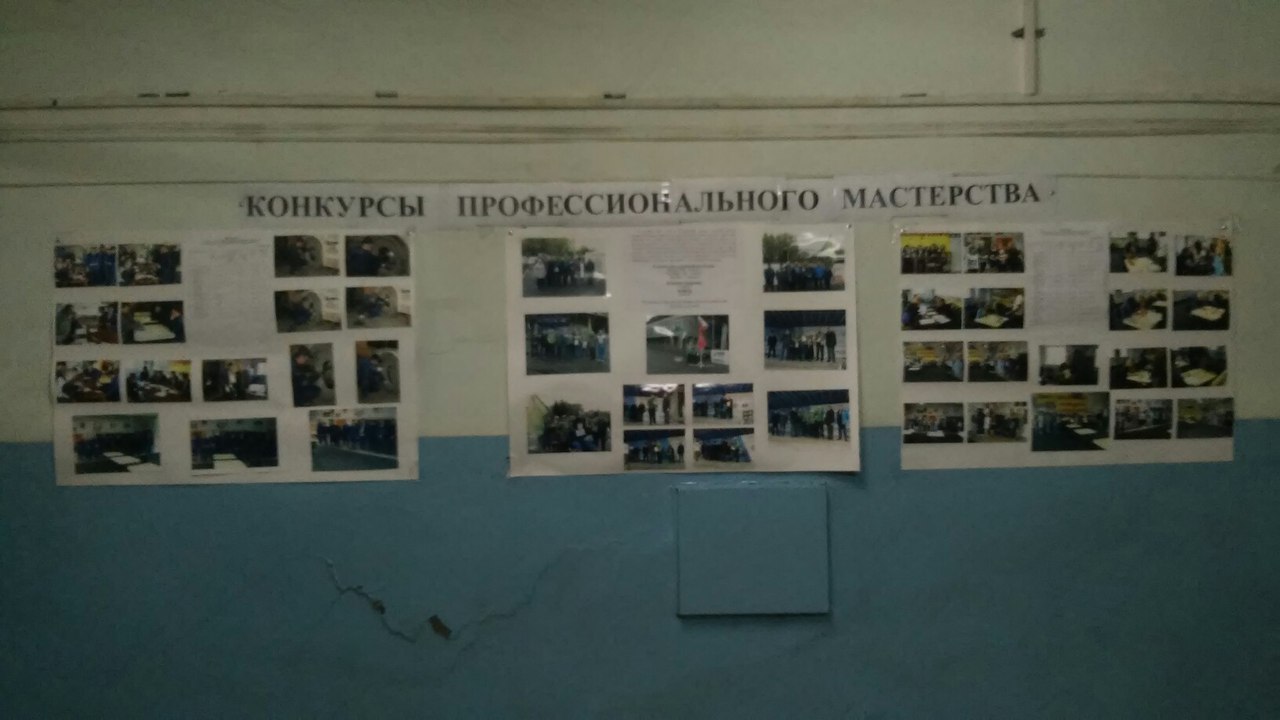 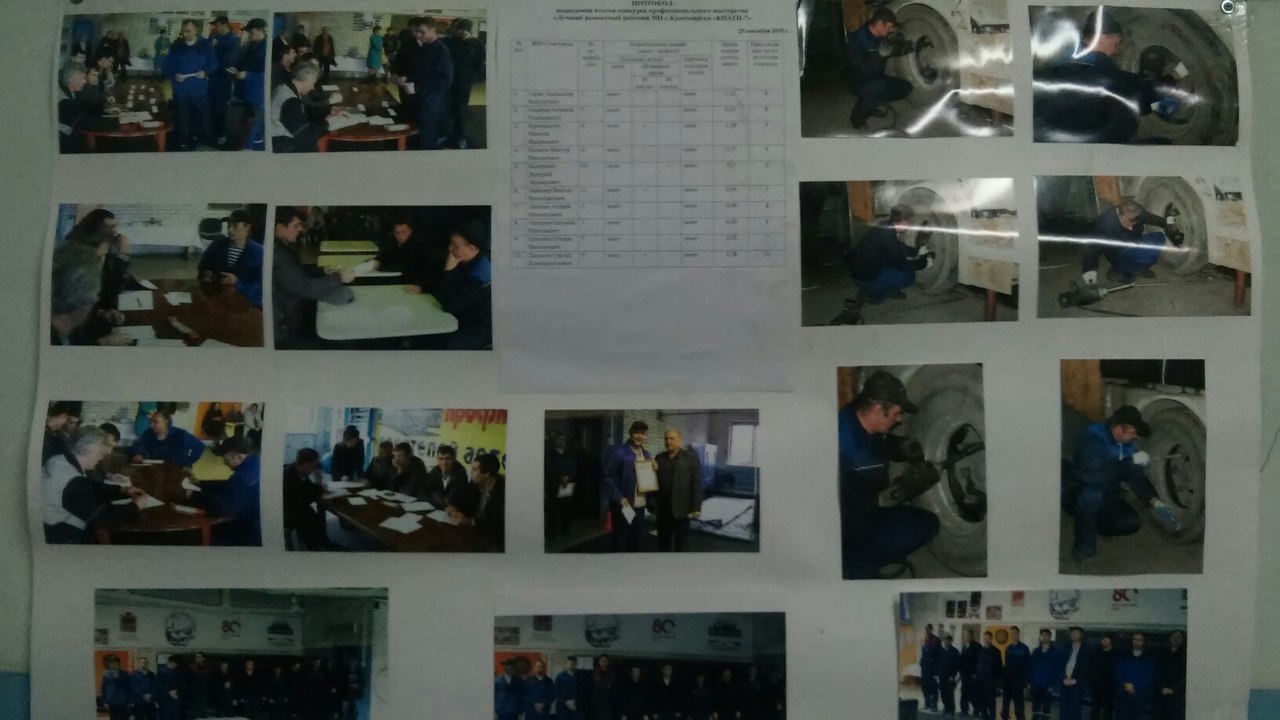 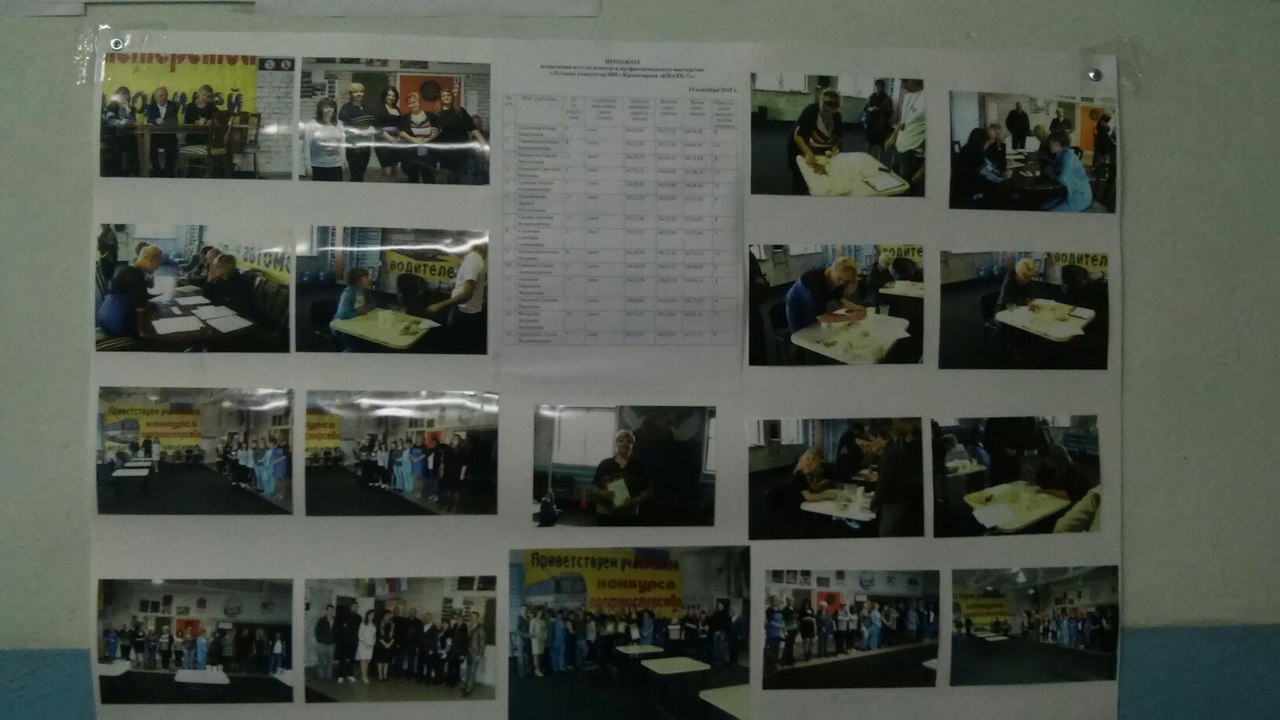 МП КПАТП № 7 в честь дня защитника отечества 2016г. Провели соревнования среди мужчин по армрестлингу.
А также в 2015 и в 2016 годах провели традиционные соревнования в честь 8 марта среди женщин под названием “А ну-ка Девушки!”
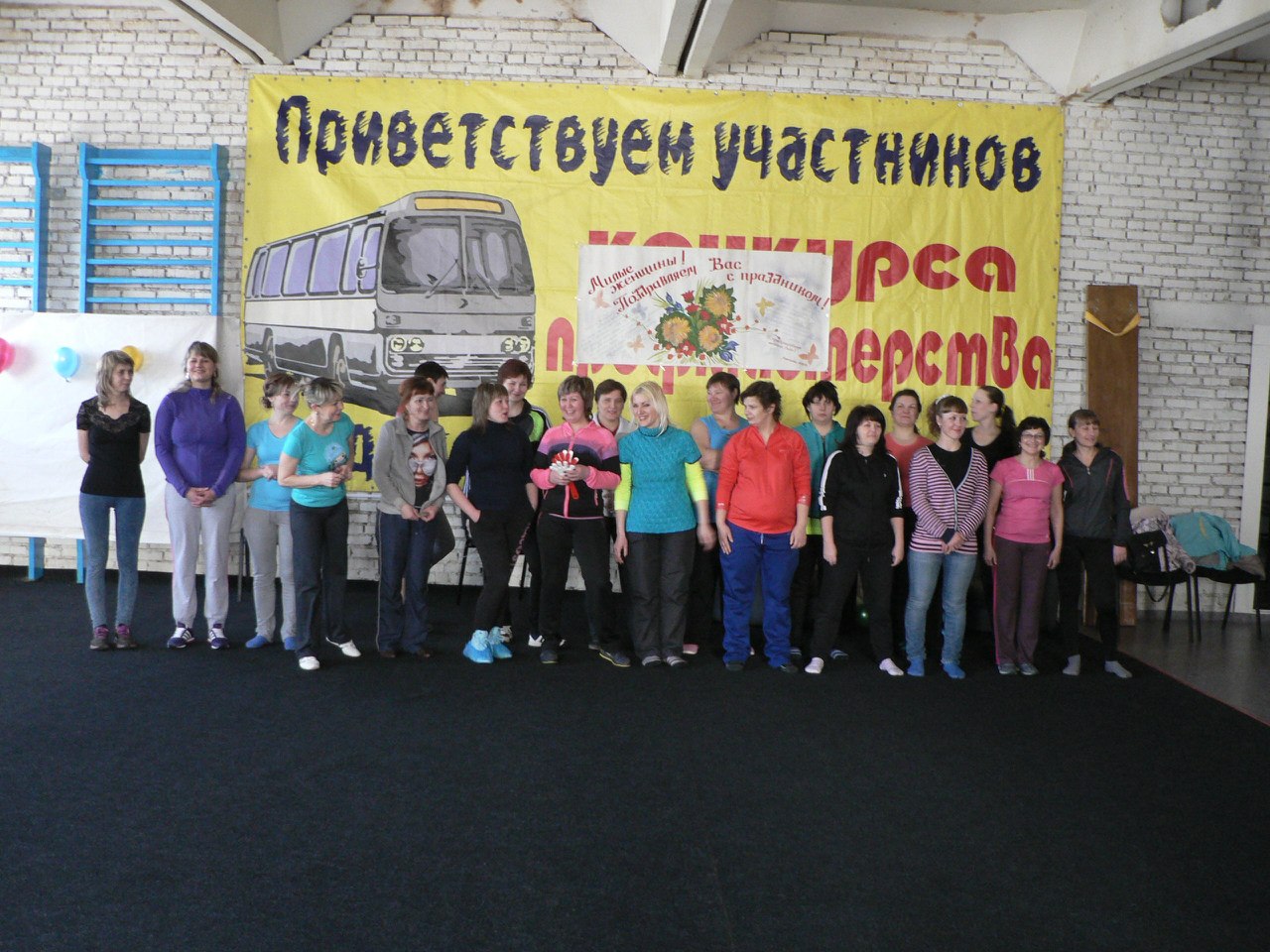 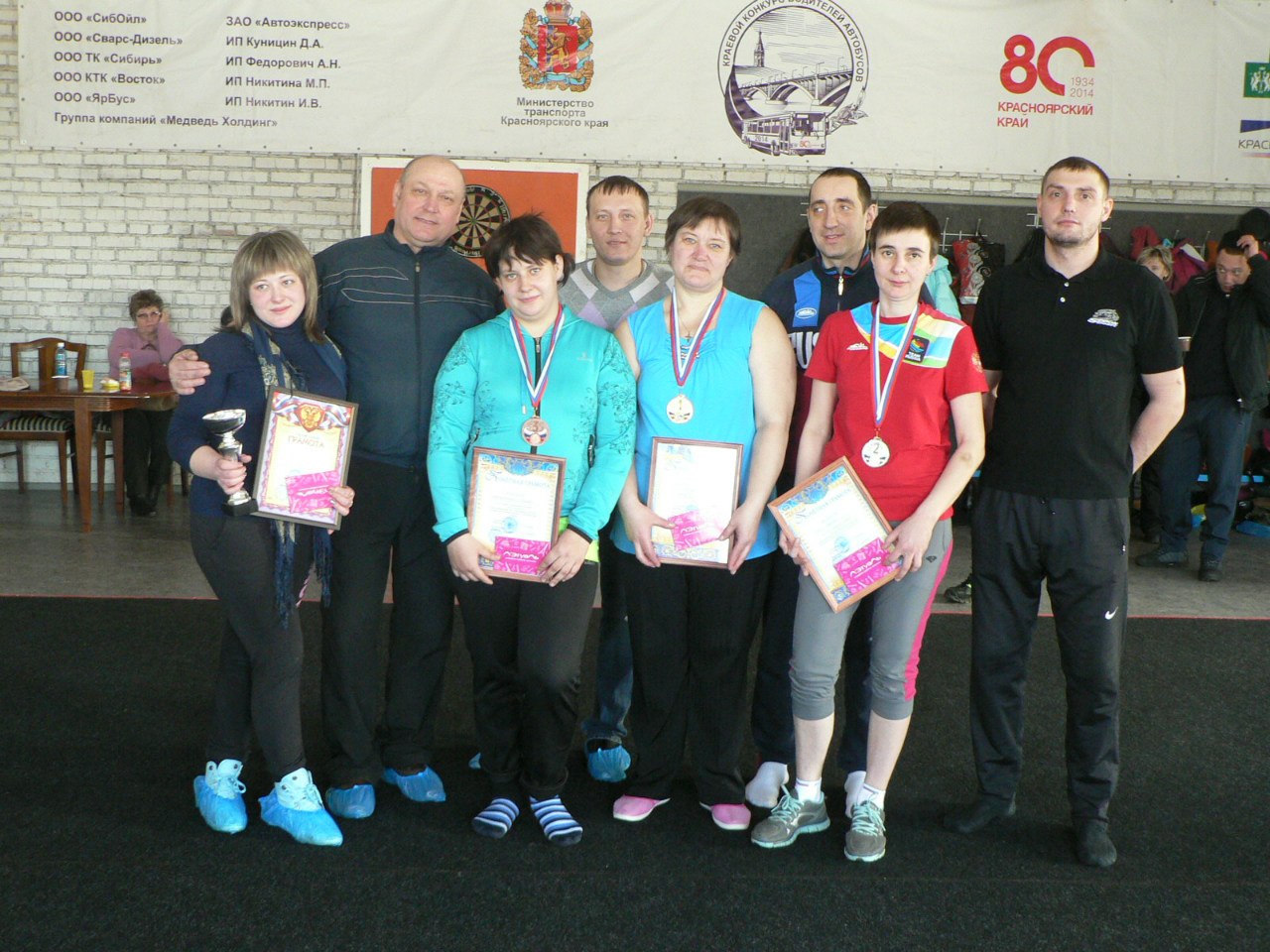 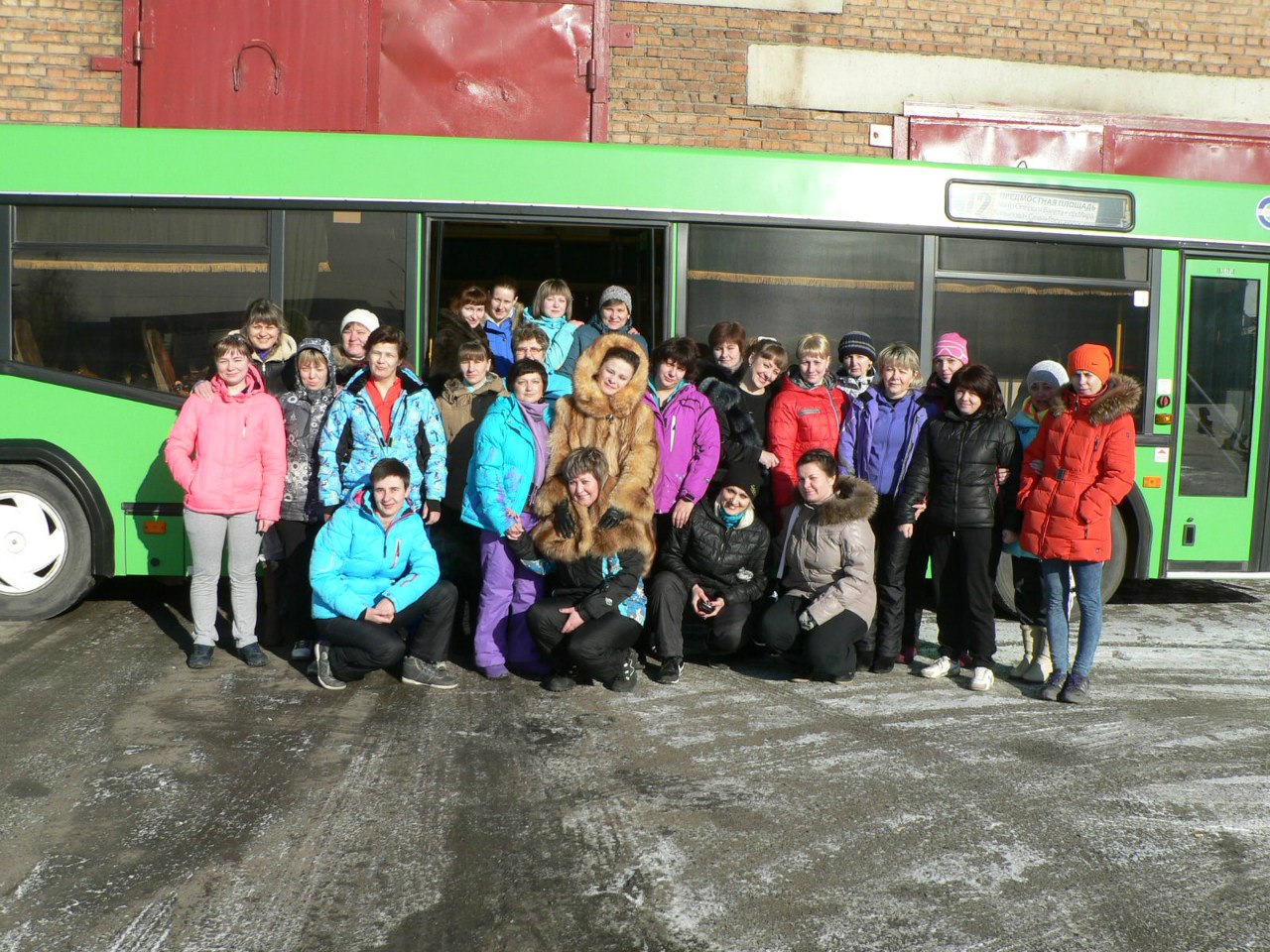 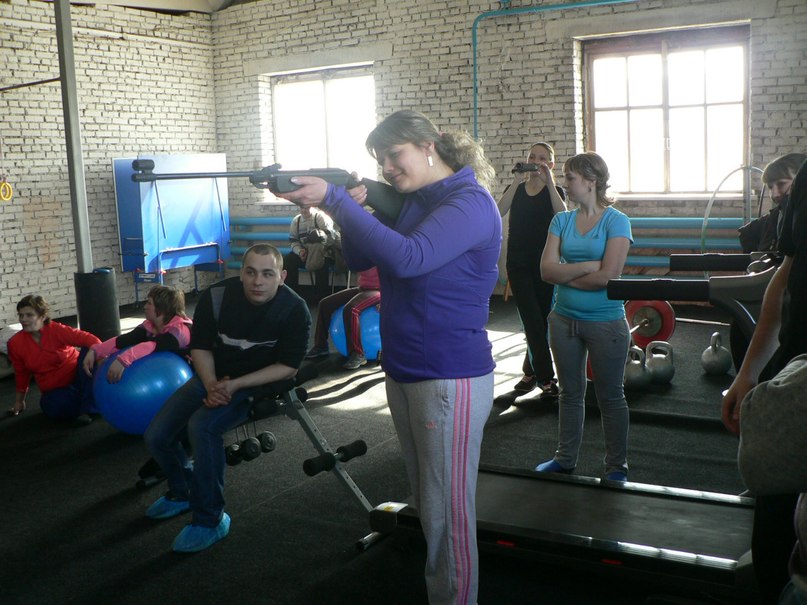 А также в Зимней отраслевой спартакиаде мастерства транспорта Красноярского края.
Ежегодно МС принимает активное участие в Спартакиаде трудящихся Красноярского края, где занимает почетные места.
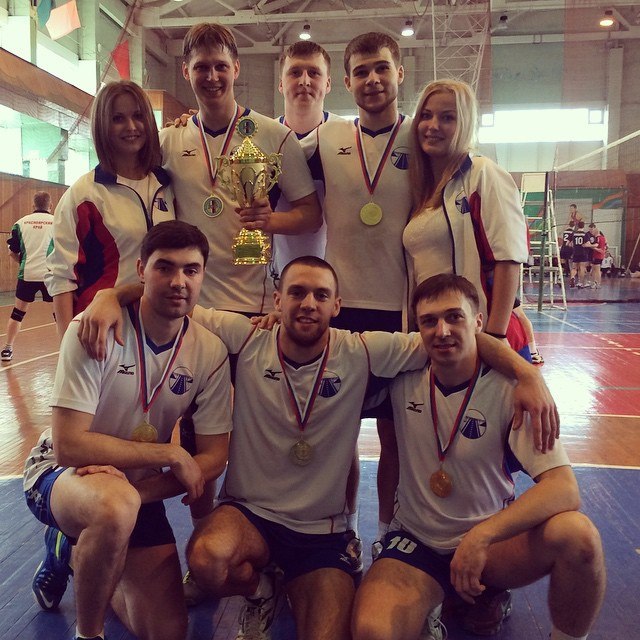 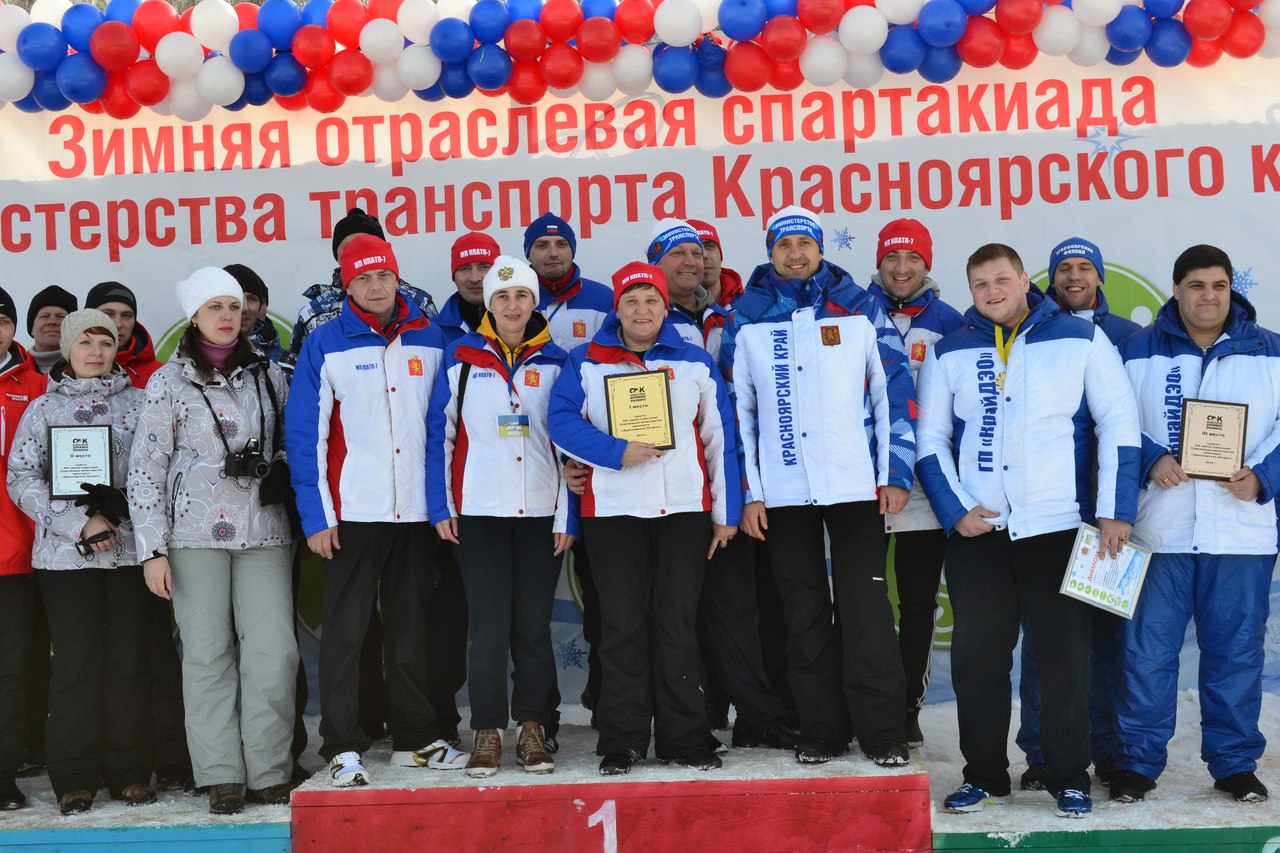 Силами МС были проведены соревнования среди сотрудников МП "КПАТП № 5".
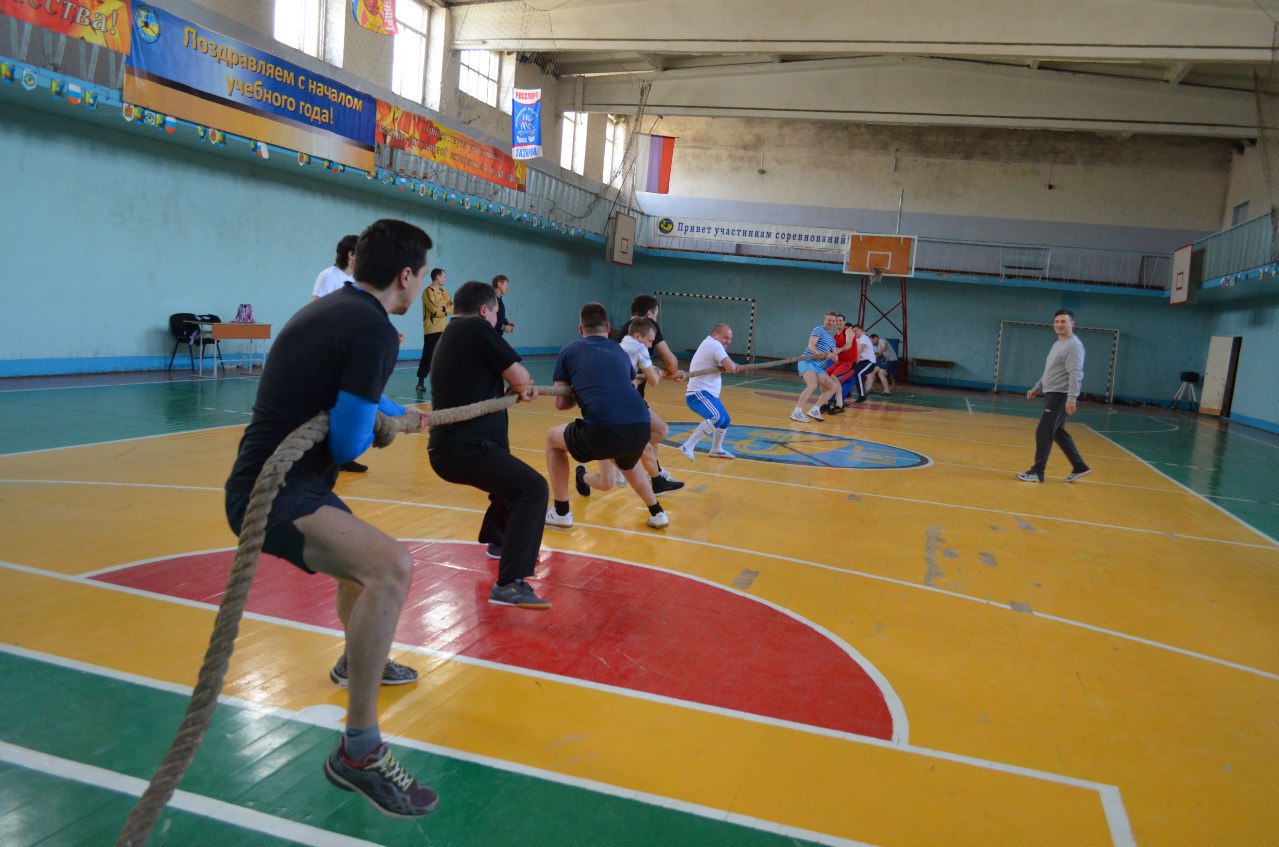 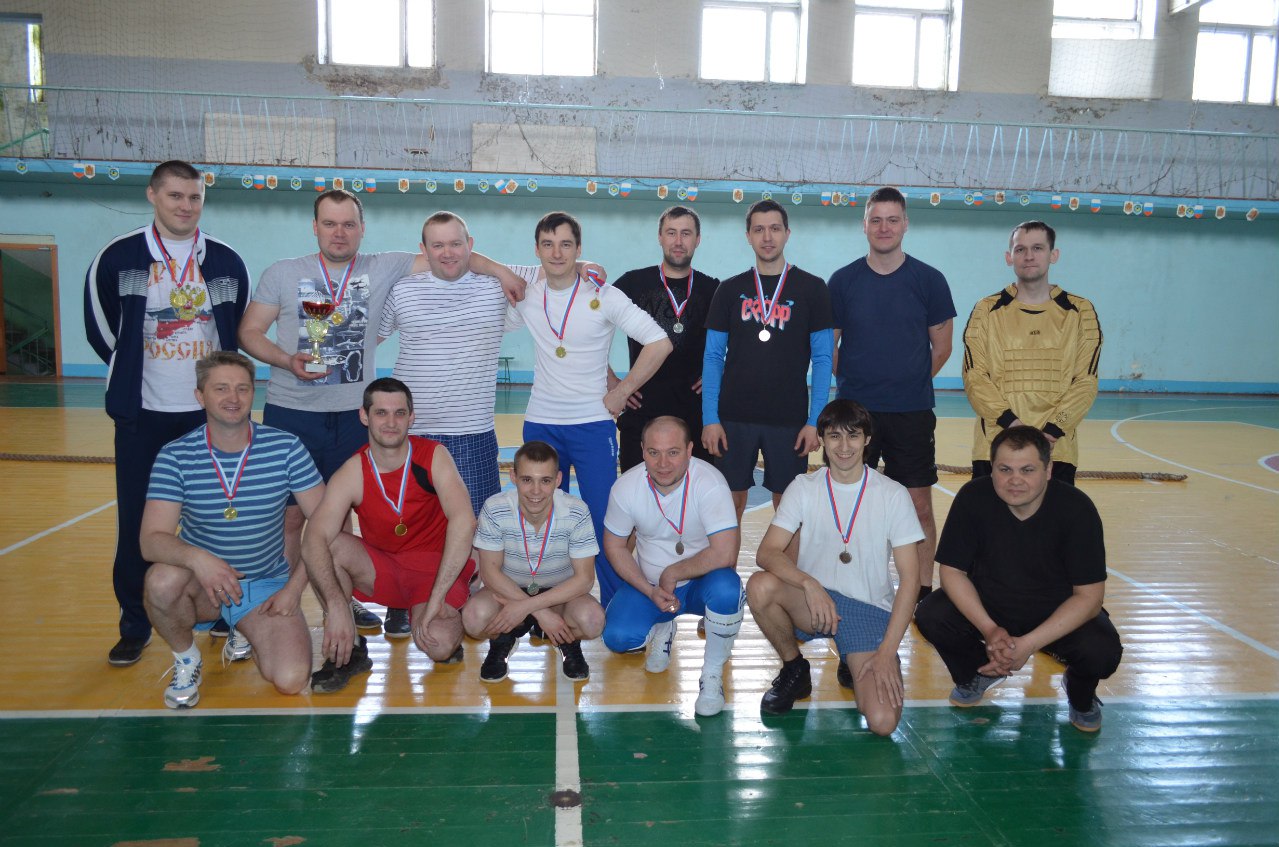 Доброй традицией стало проведение ежегодных детских новогодних утренников для детей сотрудников предприятия совместными силами молодых специалистов и членов ППО МП КПАТП № 5.
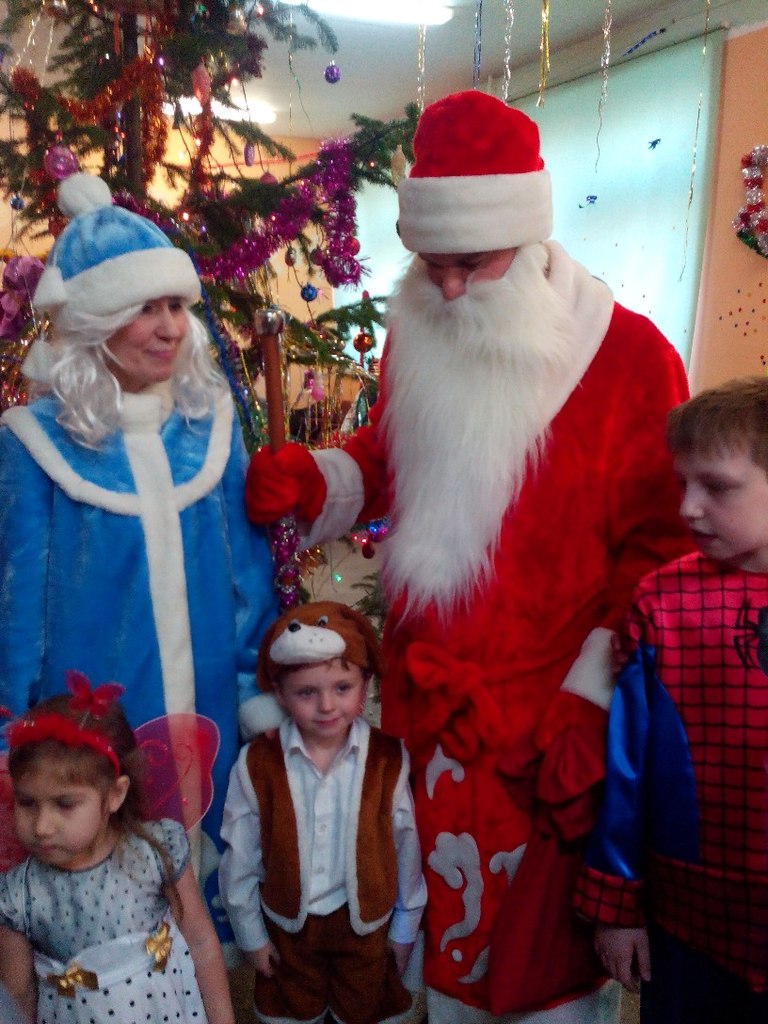 В преддверии 2016 года МС предприятия МП КПАТП № 7 совместно с руководством предприятия был проведен «Новый год»
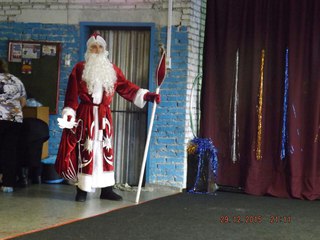 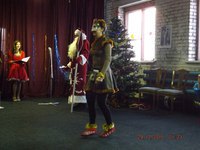 А так же творческую выставку с подделками сотрудников предприятия.
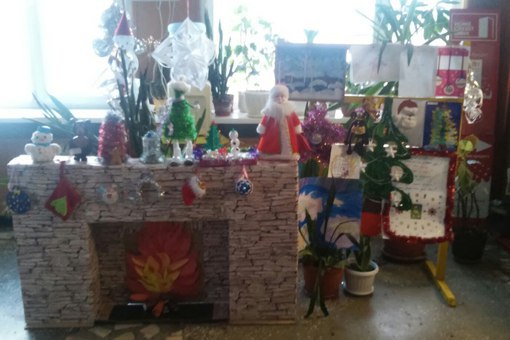 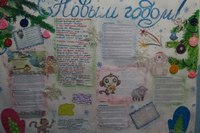 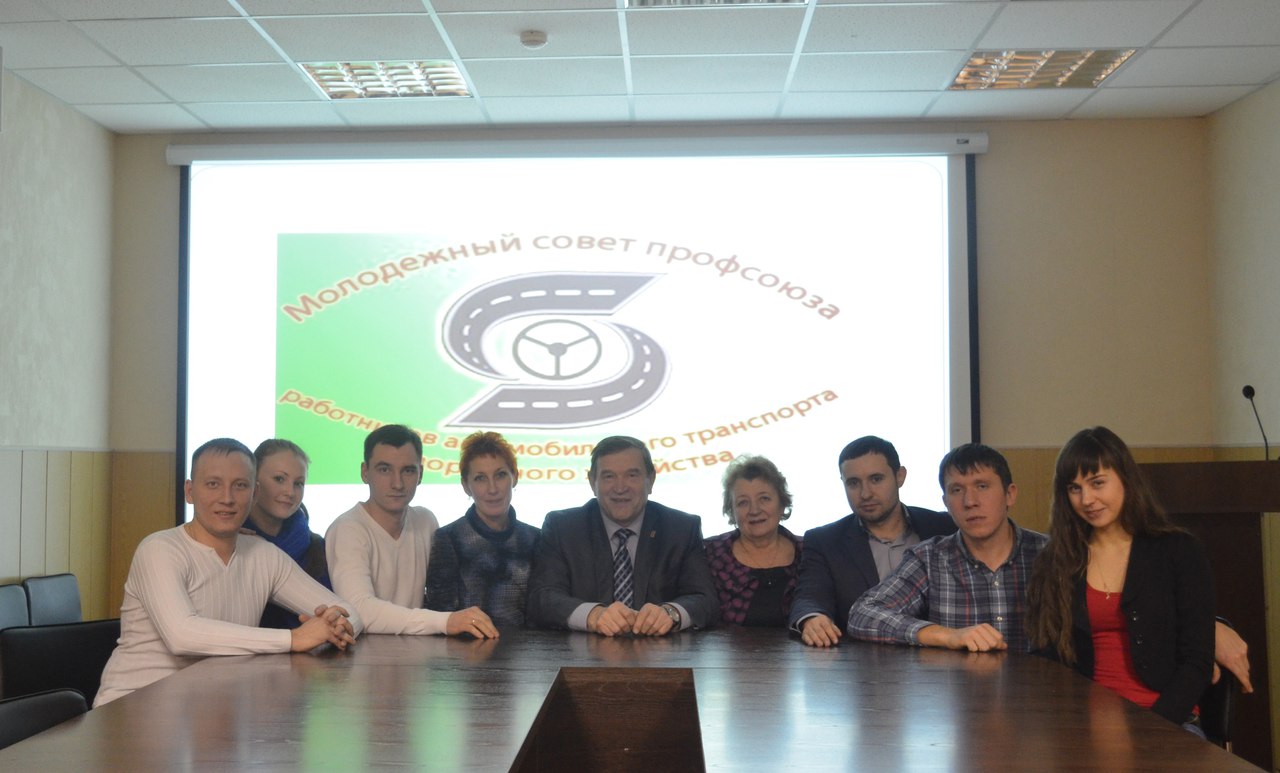 В конце года МС проводит заседание, на котором подводит итоги своей деятельности и намечает план работы на следующий год.
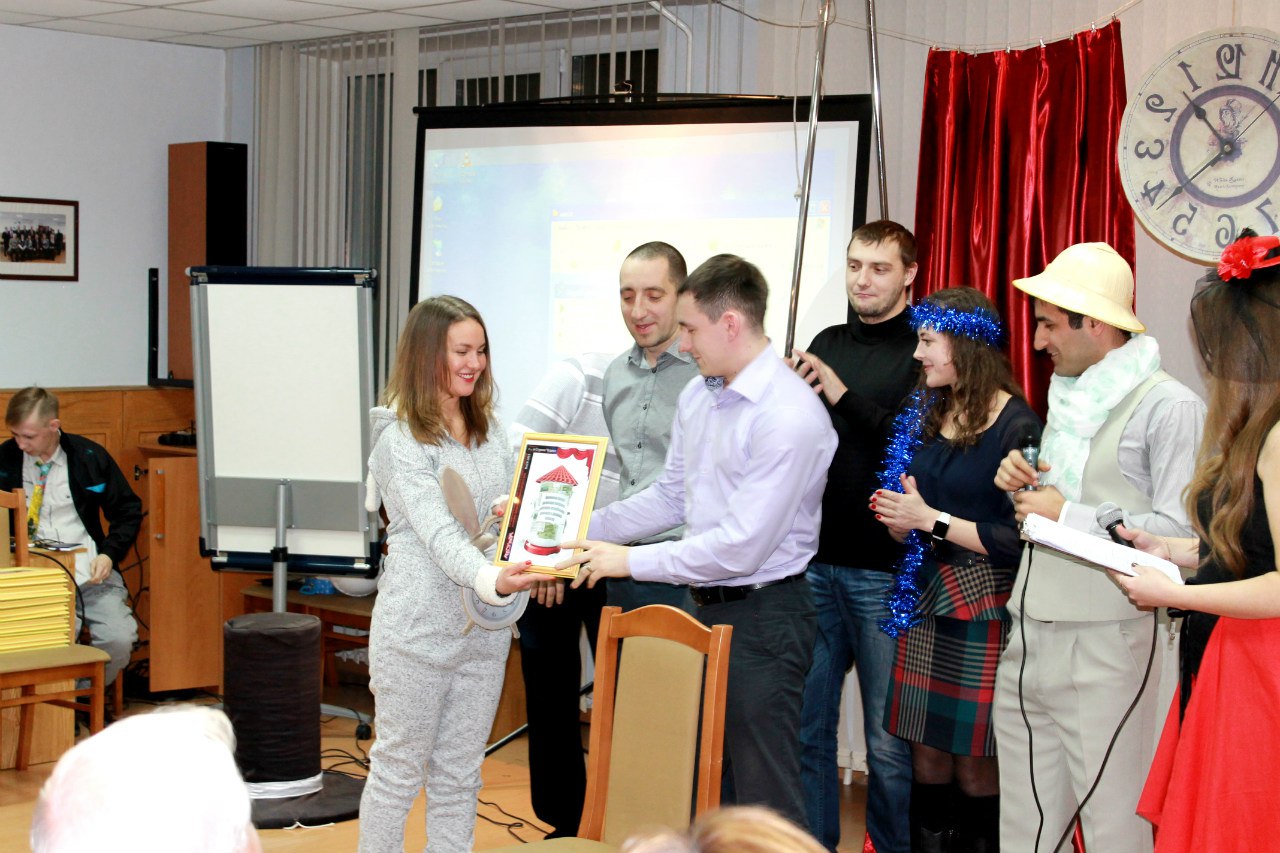 А так же участвуют в итоговой церемонии награждения за заслуги в сфере молодежной политики профсоюзов Красноярского края.